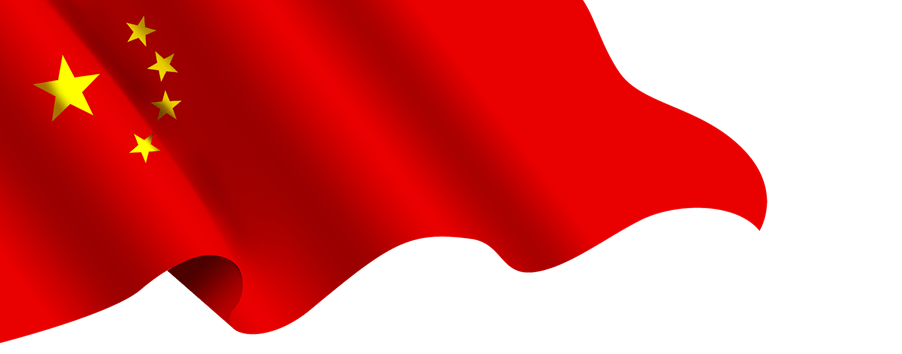 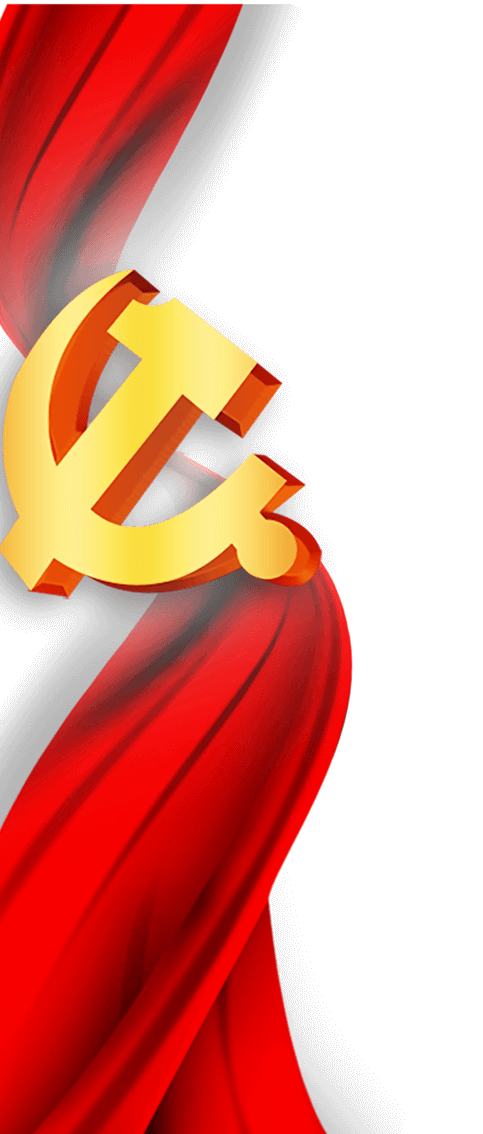 “四史”学习教育
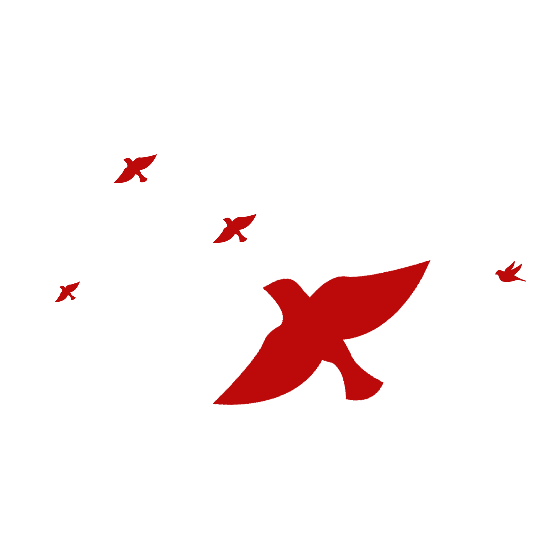 党史 新中国史 改革开放史 社会主义发展史
在此输入您的党组织名称
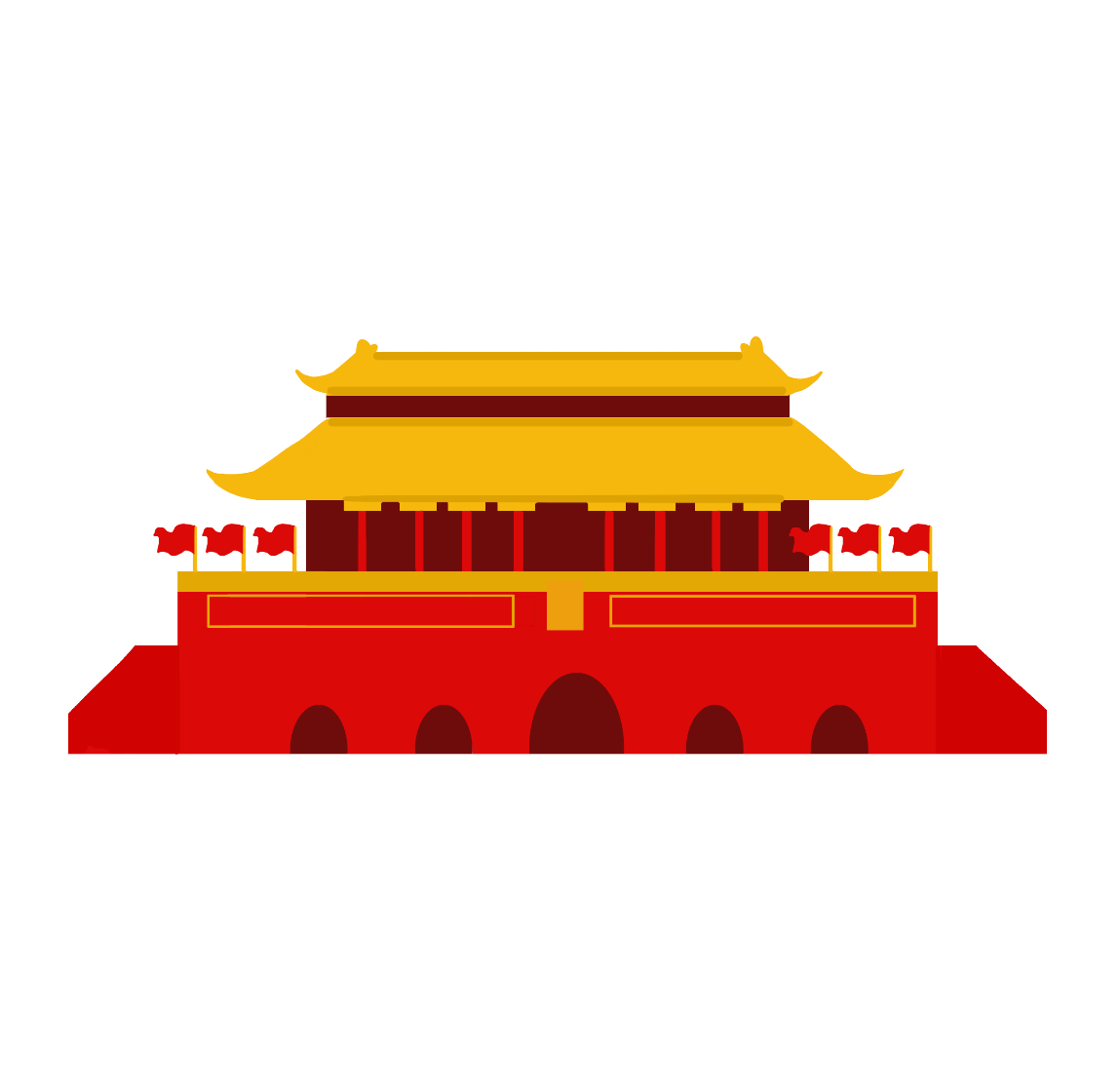 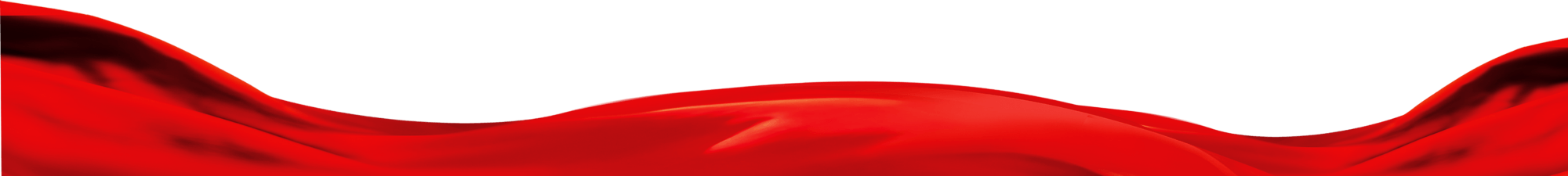 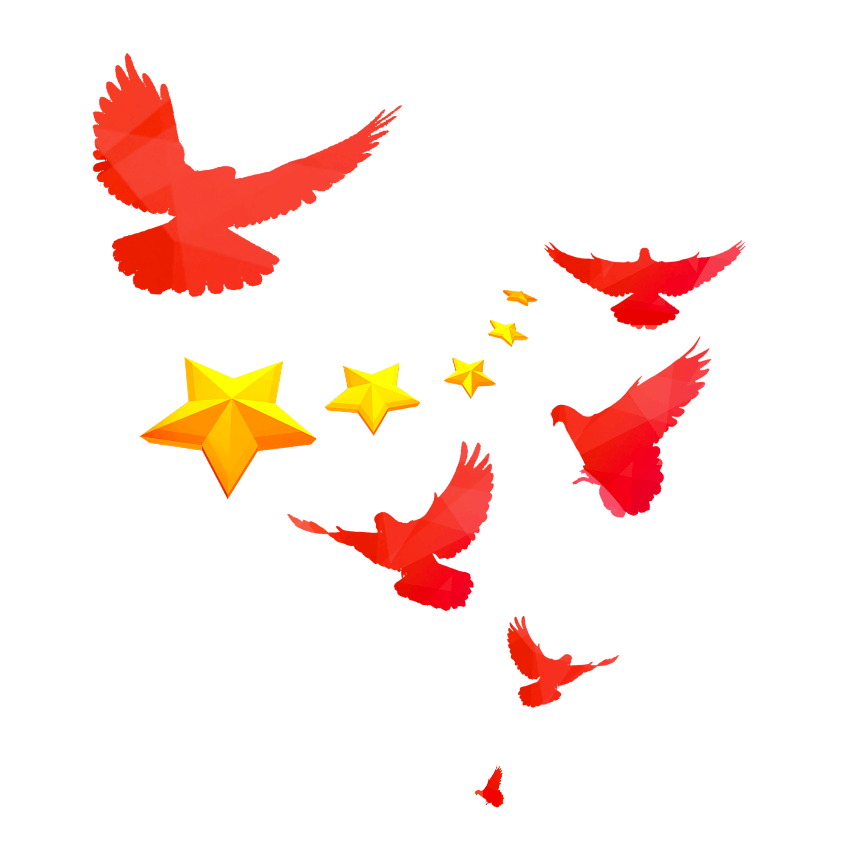 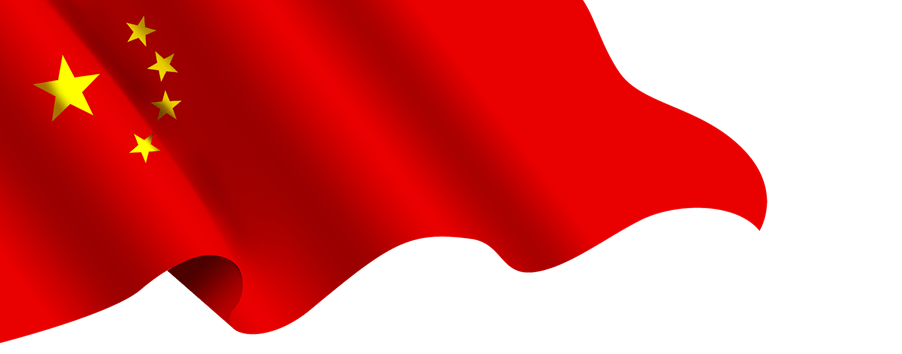 前   言
/PREFACE
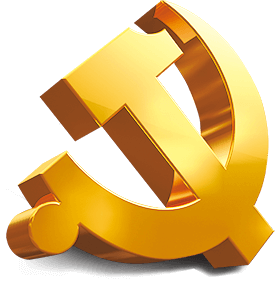 习近平总书记指出，“只有坚持思想建党、理论强党，不忘初心才能更加自觉，担当使命才能更加坚定”“要把学习贯彻党的创新理论作为思想武装的重中之重，并同学习党史、新中国史、改革开放史、社会主义发展史（下称“四史”）结合起来”。“四史” 内容各有侧重，但整体讲的就是中国共产党为人民谋幸福、为民族谋复兴、为世界谋大同的实践史，中国共产党的领导是“四史”的主线。
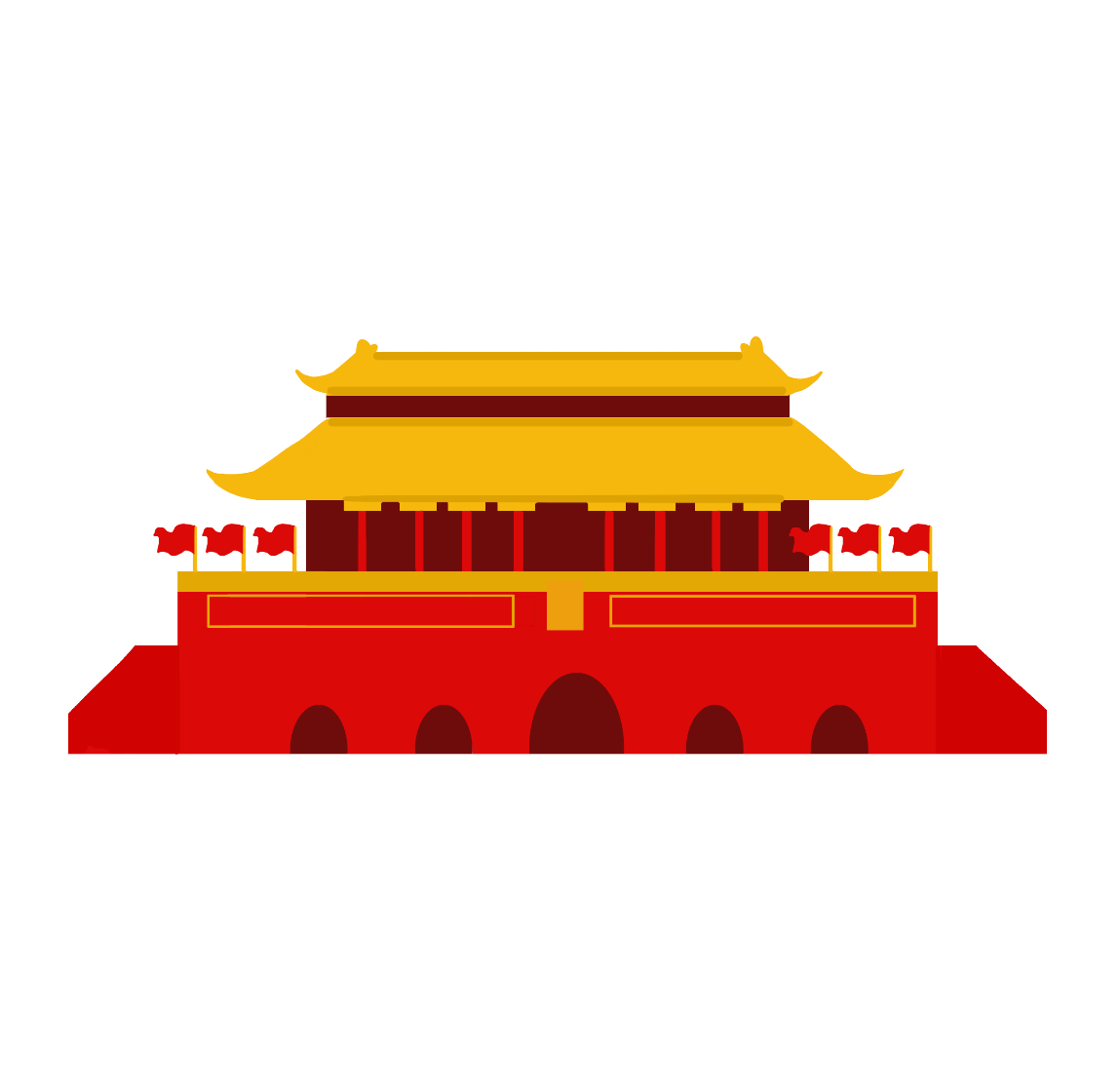 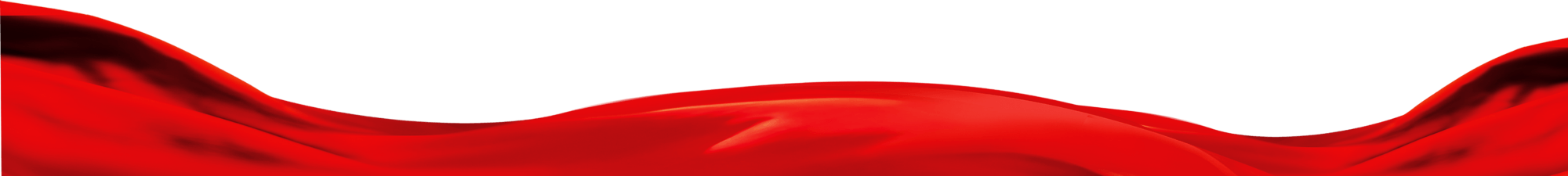 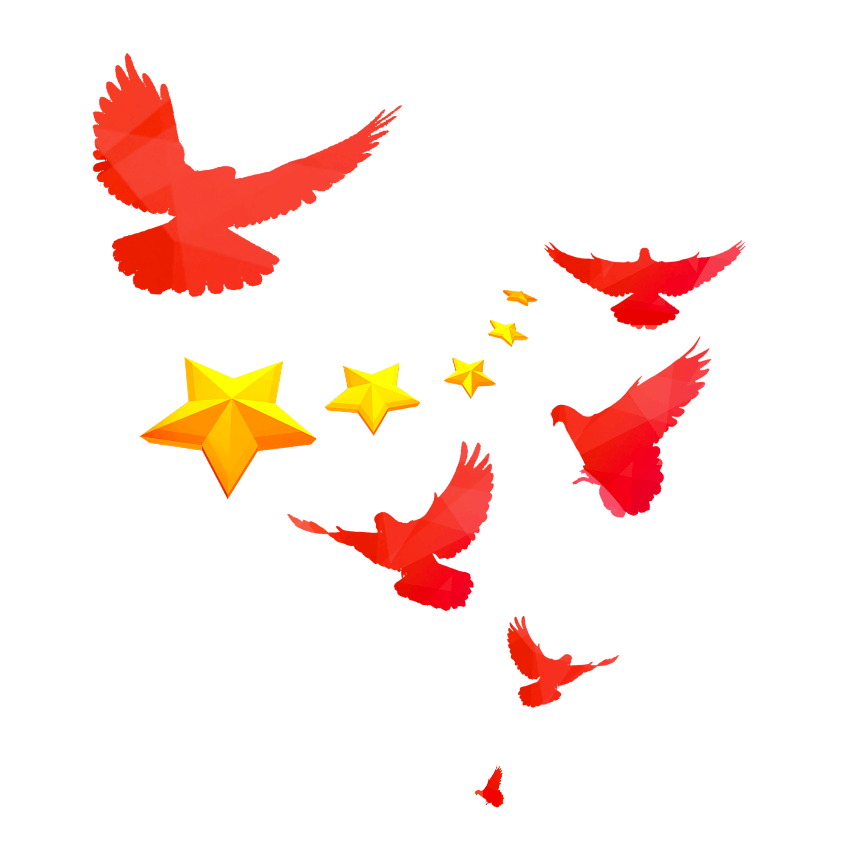 党史是中国共产党的领导不断走向成熟的实践史
01
新中国史是中国共产党推进建设新中国的实践史
02
改革开放史是中国共产党推进社会主义制度自我完善和发展的实践史
03
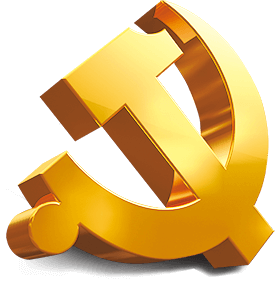 中国共产党是引领世界社会主义发展的重要政治力量
04
目录
CONTENTS
05
学好“四史”，牢记初心使命
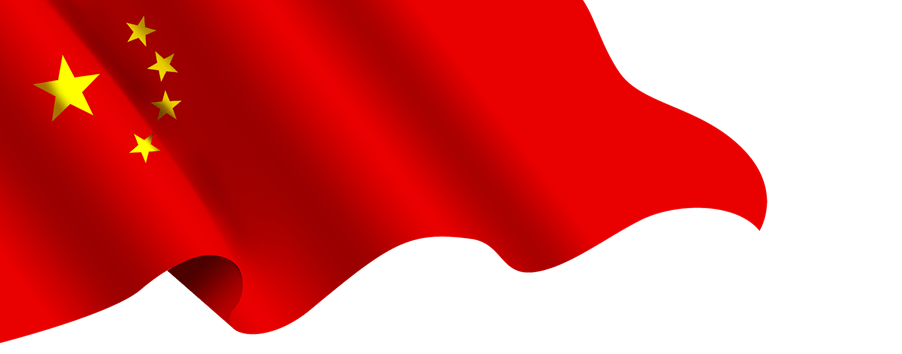 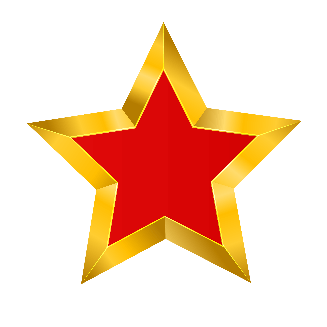 第一章
党史是中国共产党的领导
不断走向成熟的实践史
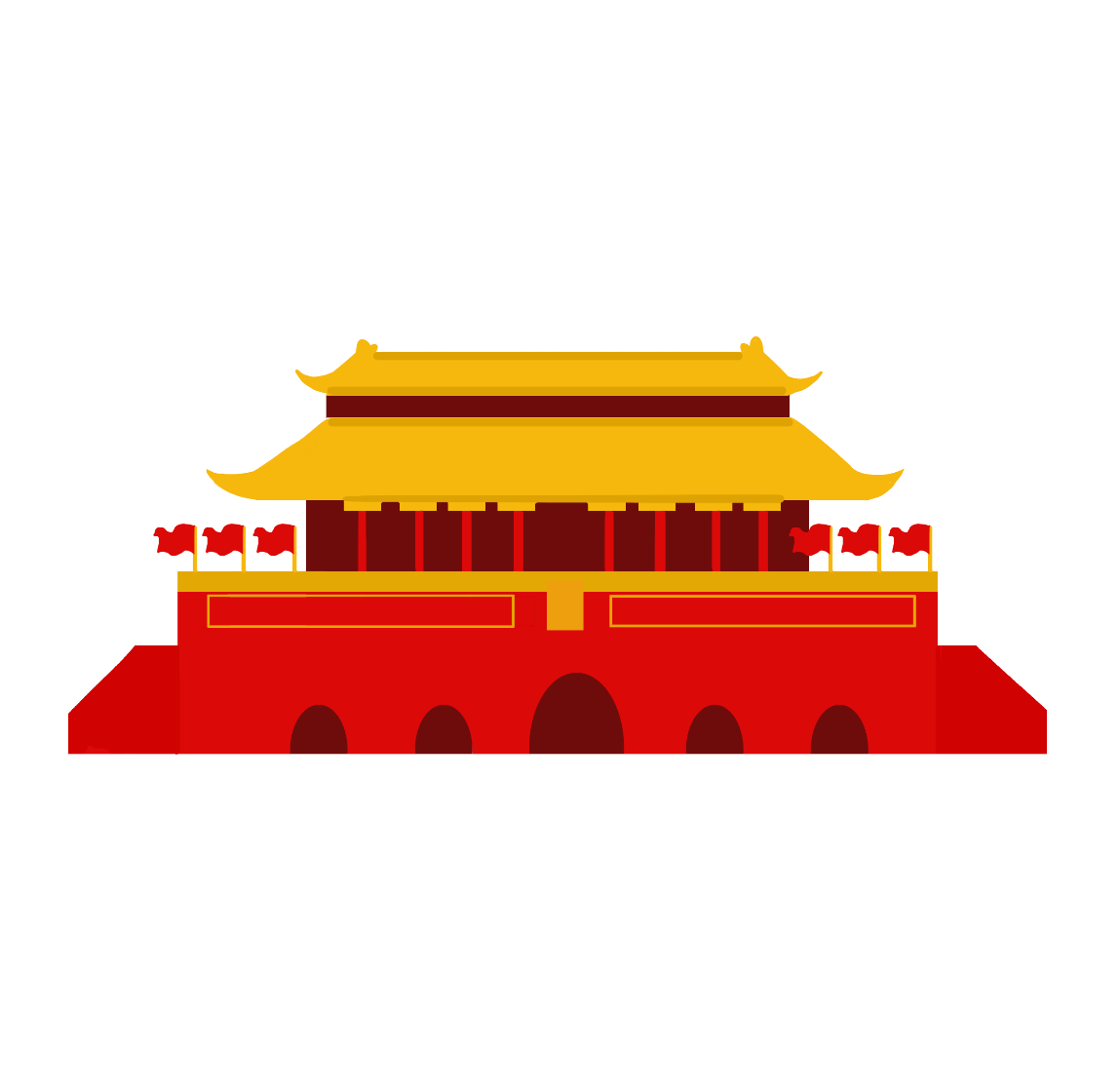 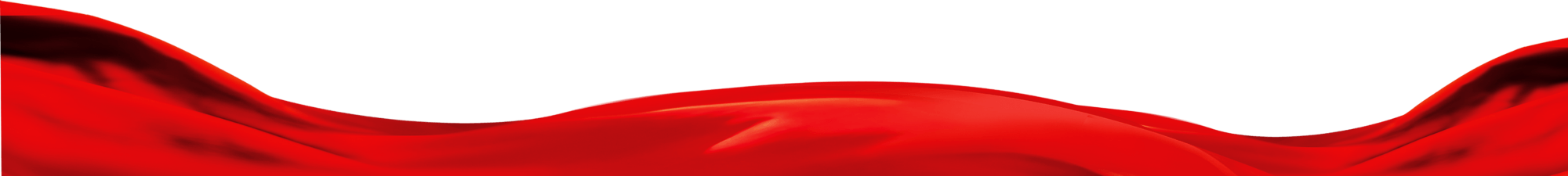 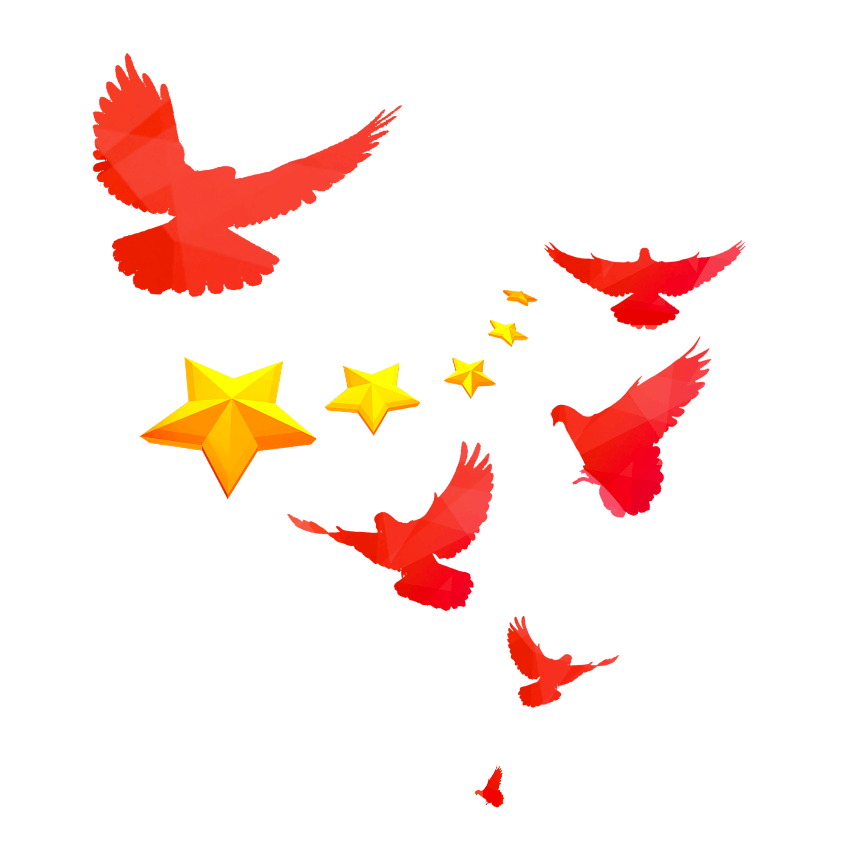 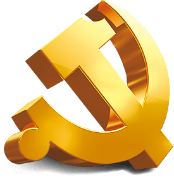 党史是中国共产党的领导不断走向成熟的实践史
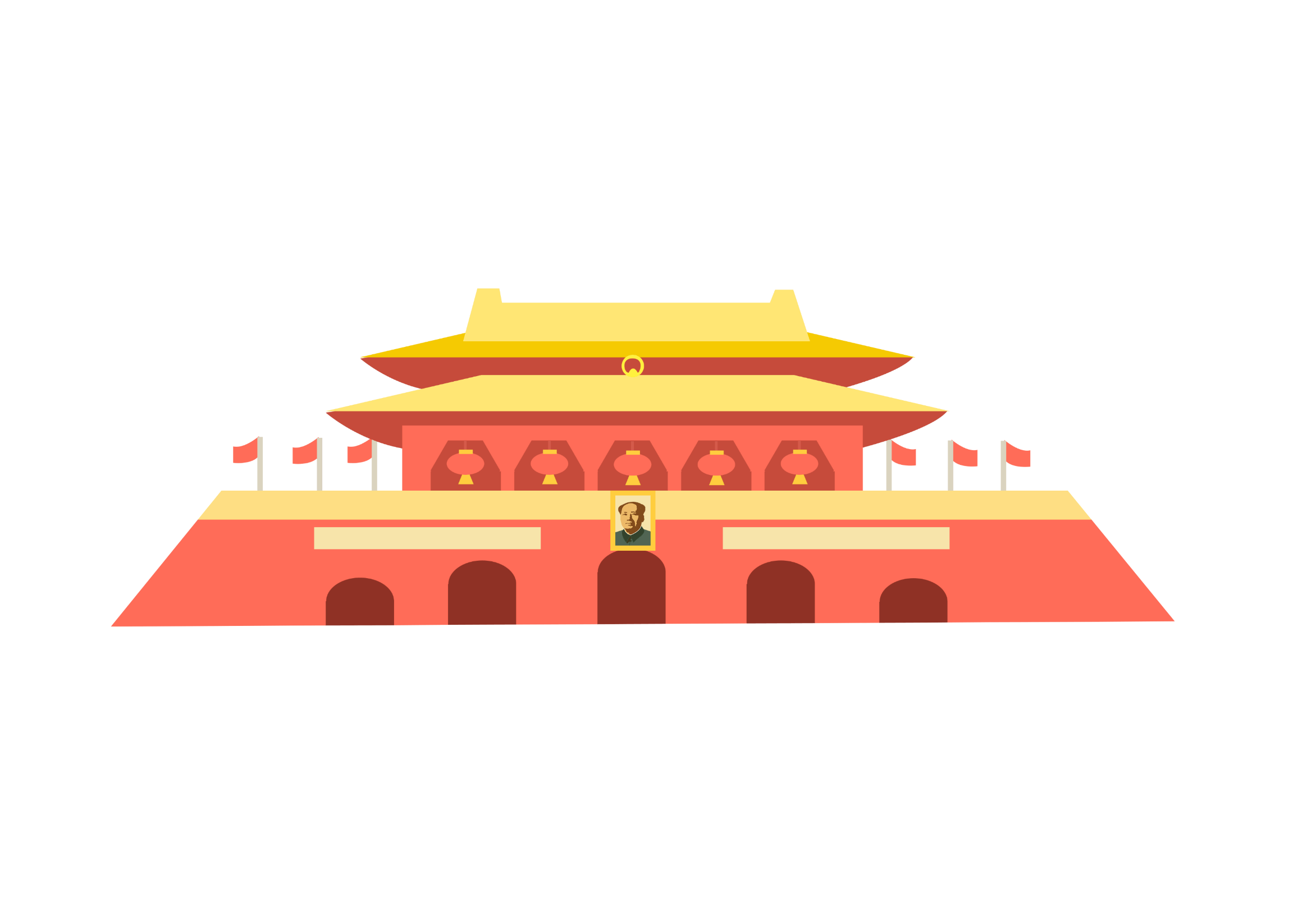 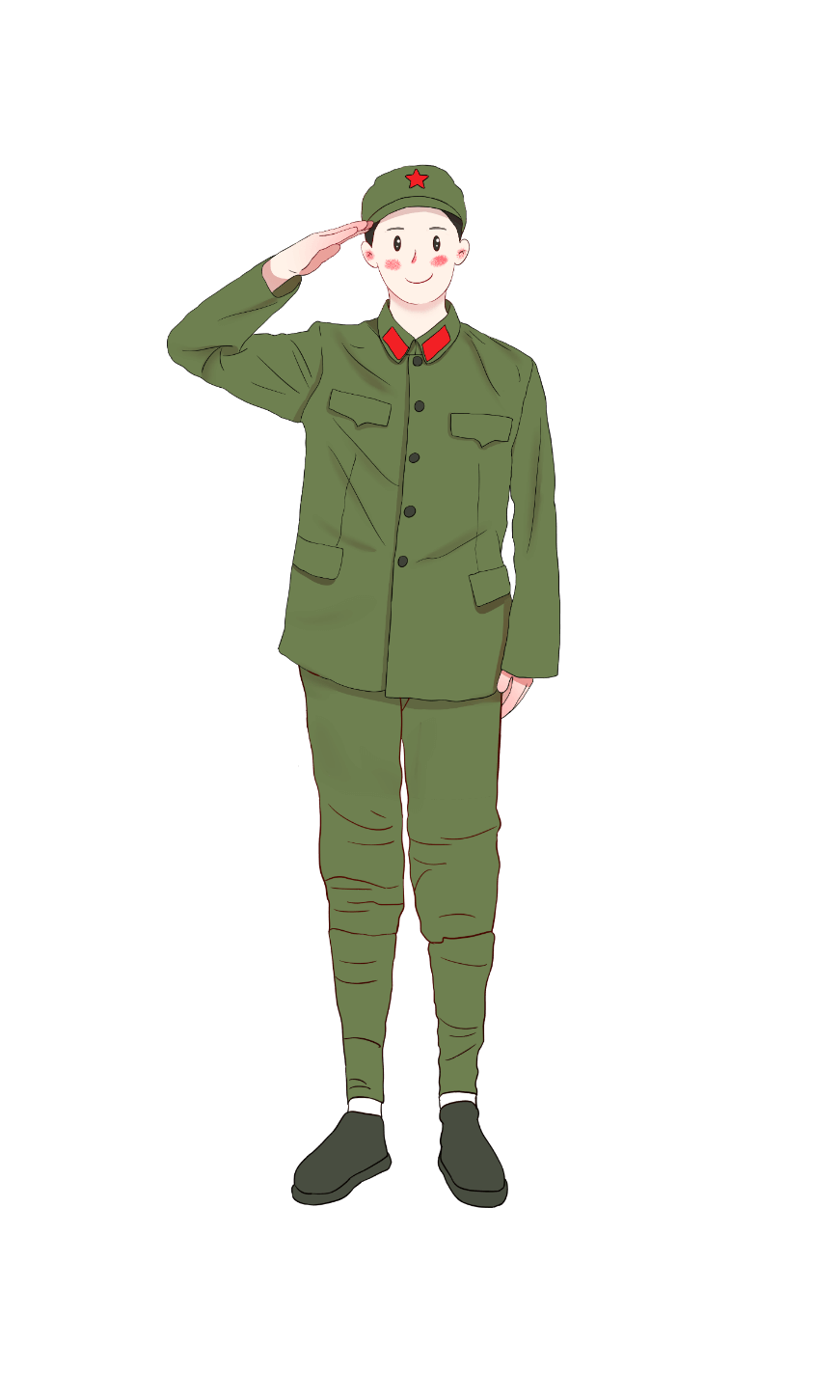 是以马克思主义为指导的先进政党，在百年实践中不断总结自身建设的历史经验，统筹推进党的政治、思想、组织、作风、纪律和制度建设，成长为世界上为数不多、具有强大政治领导能力的成熟政党。
中国共产党也遭遇过历史挫折，但都能正视和解决实际问题，使自己变得更加正确、更加强大，成为中华民族伟大复兴当之无愧的最高政治领导力量。
中国共产党
中国共产党
以毛泽东同志为主要代表的中国共产党人，带领人民完成了新民主主义革命，建立了中华人民共和国，完成了社会主义革命，确立了社会主义根本制度。
十一届三中全会以后，中国共产党把经济建设作为党和国家的工作中心，实施改革开放战略，成功开创了中国特色社会主义。
十三届四中全会以后，中国共产党加深了对什么是社会主义、怎样建设社会主义和建设什么样的党、怎样建设党的认识，成功把中国特色社会主义推向二十一世纪。
确立了社会主义根本制度
开创了中国特色社会主义
把中国特色社会主义推向二十一世纪
十六大以后，中国共产党深刻认识和回答了新形势下实现什么样的发展、怎样发展等重大问题，成功在新的历史起点上坚持和发展了中国特色社会主义。
十八大以来，中国共产党深刻回答了新时代坚持和发展什么样的中国特色社会主义、怎样坚持和发展中国特色社会主义这个重大时代课题，推动中国特色社会主义进入了新时代。
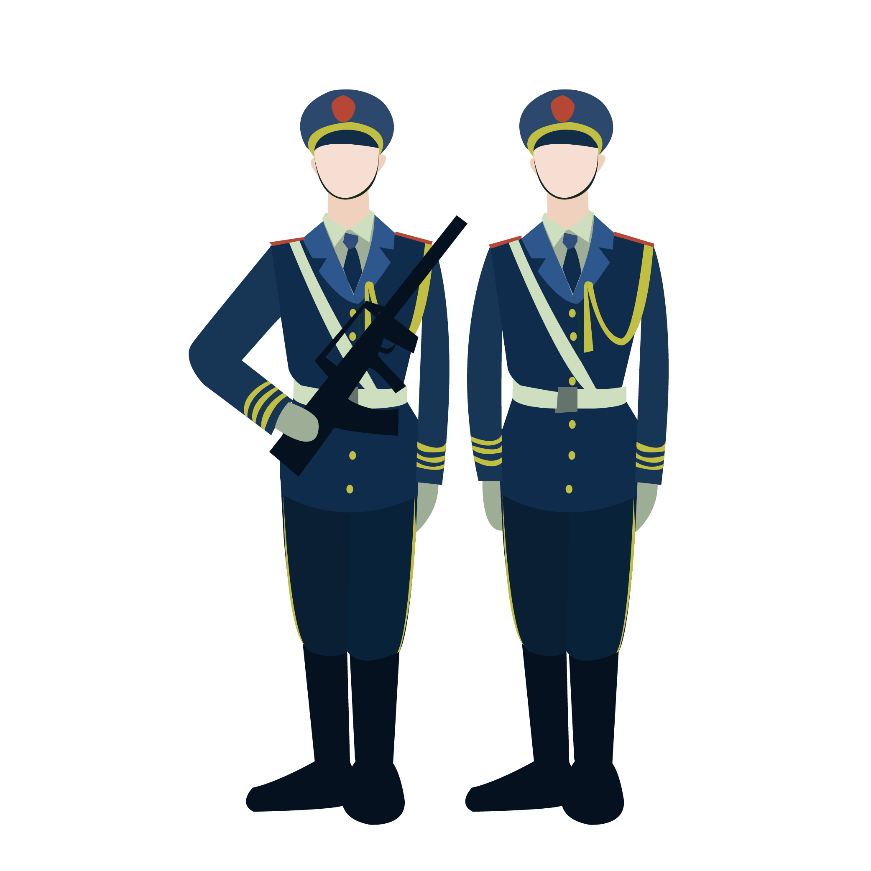 坚持和发展了中国特色社会主义
推动中国特色社会主义进入了新时代
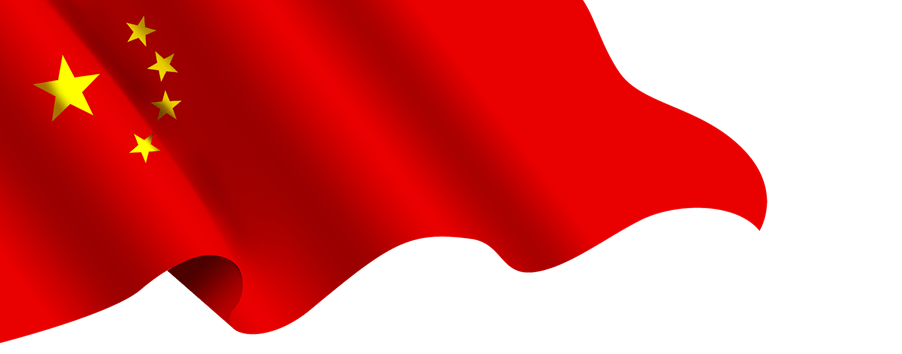 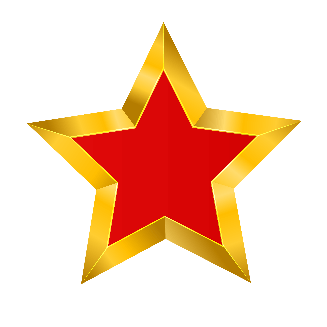 第二章
新中国史是中国共产党推进建设新中国的实践史
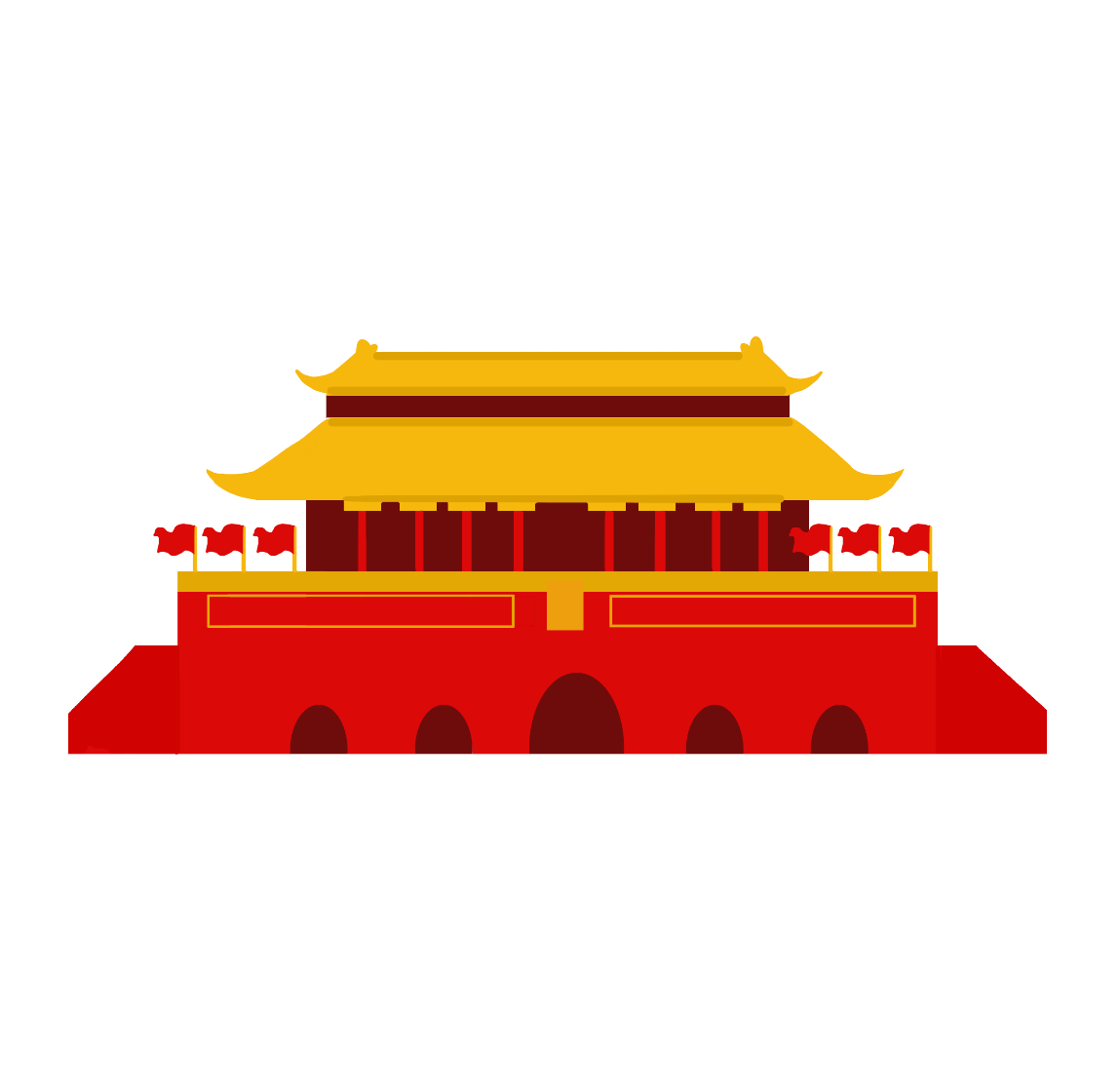 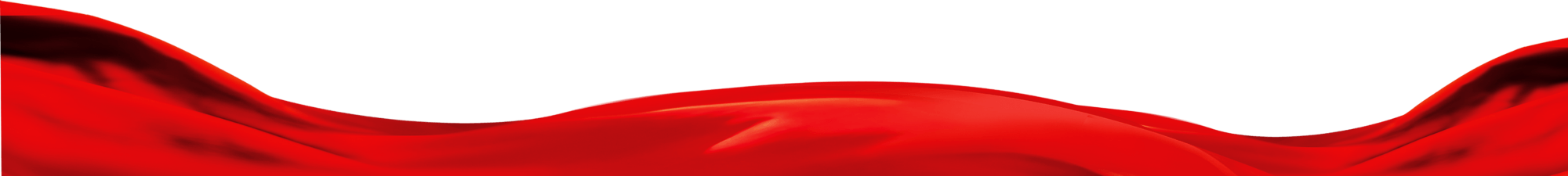 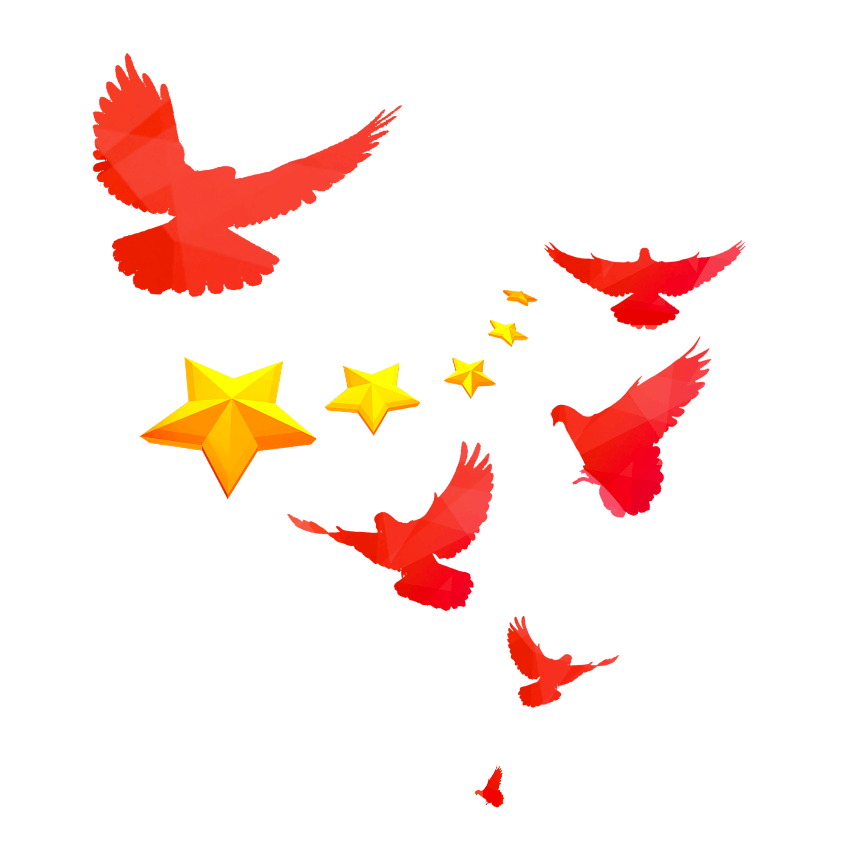 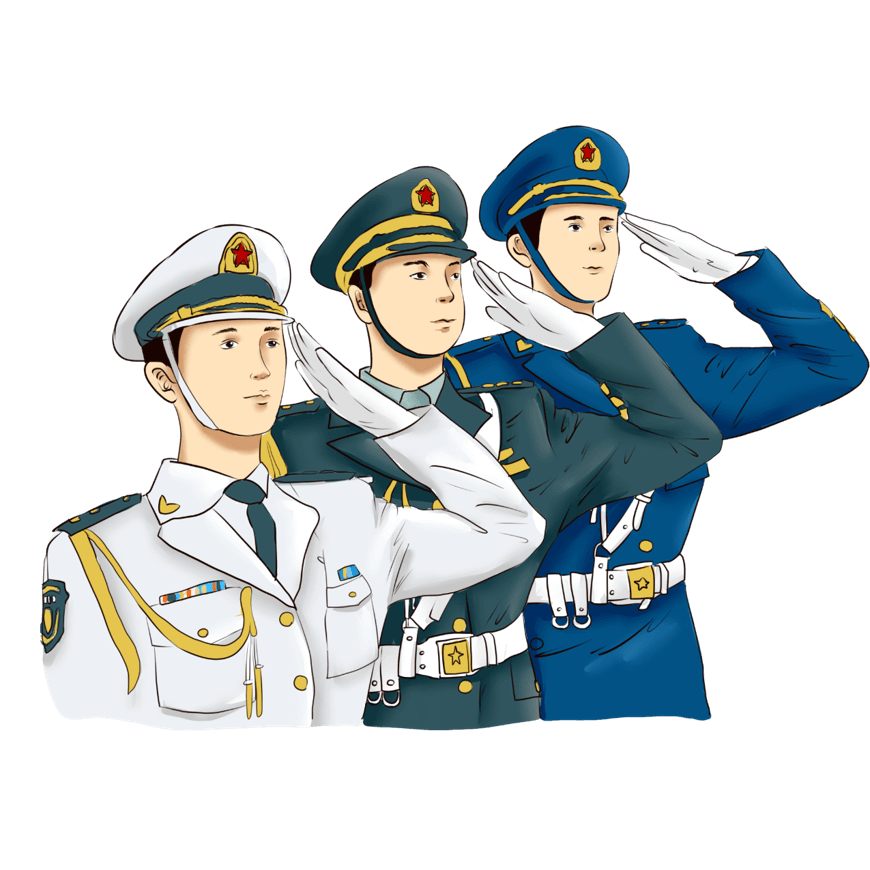 自成立之日起
把为人民谋幸福、为民族谋复兴作为己任
富起来
强起来
站起来
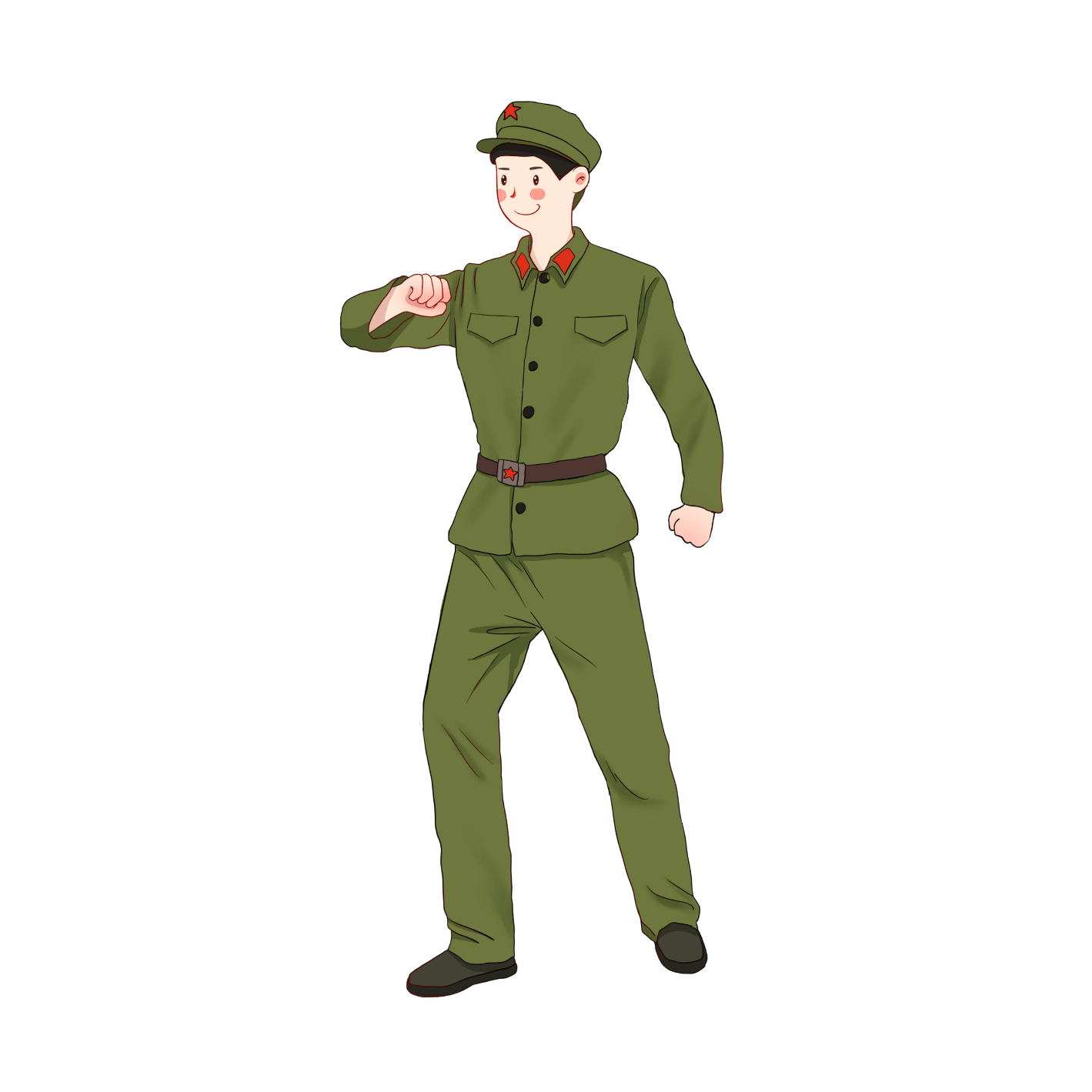 在新民主主义革命时期，中国共产党带领人民进行了艰苦卓绝的革命斗争，彻底推翻了帝国主义、封建主义、官僚资本主义三座大山，建立了新中国。
中国共产党创造性运用马克思主义国家学说，逐步建立并巩固了新中国的国体、政体、根本制度、基本制度和重要制度。
根据我国社会主要矛盾的变化，中国共产党提出了社会主义现代化奋斗目标，推动制订和实施国民经济和社会发展五年规划纲要，引领新中国走上了国家富强、人民幸福的正确道路。
以邓小平同志为主要代表的中国共产党人，确立了社会主义初级阶段基本路线，制定了到二十一世纪中叶分三步走、基本实现社会主义现代化的发展战略。
以江泽民同志为主要代表的中国共产党人，确立了社会主义市场经济体制的改革目标和基本框架，开创了全面改革开放新局面。
党的十八大以来，以习近平同志为核心的党中央着力推进实现全面建成小康社会的奋斗目标，正确判断新时代我国社会主要矛盾，统筹推进“五位一体”总体布局、协调推进“四个全面”战略布局，使党和国家事业取得了历史性成就。
以胡锦涛同志为主要代表的中国共产党人， 强调坚持以人为本、全面协调可持续发展，形成了中国特色社会主义事业总体布局。
三、胡锦涛
二、江泽民
四、习近平
一、邓小平
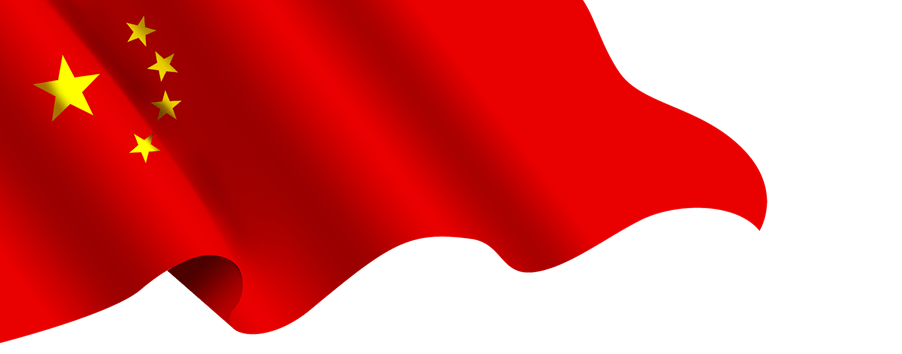 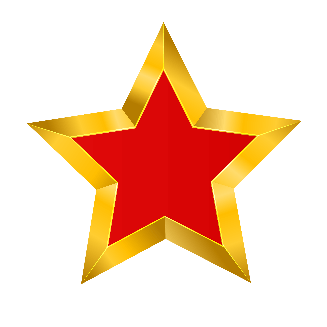 第三章
改革开放史是中国共产党推进社会主义制度自我完善和发展的实践史
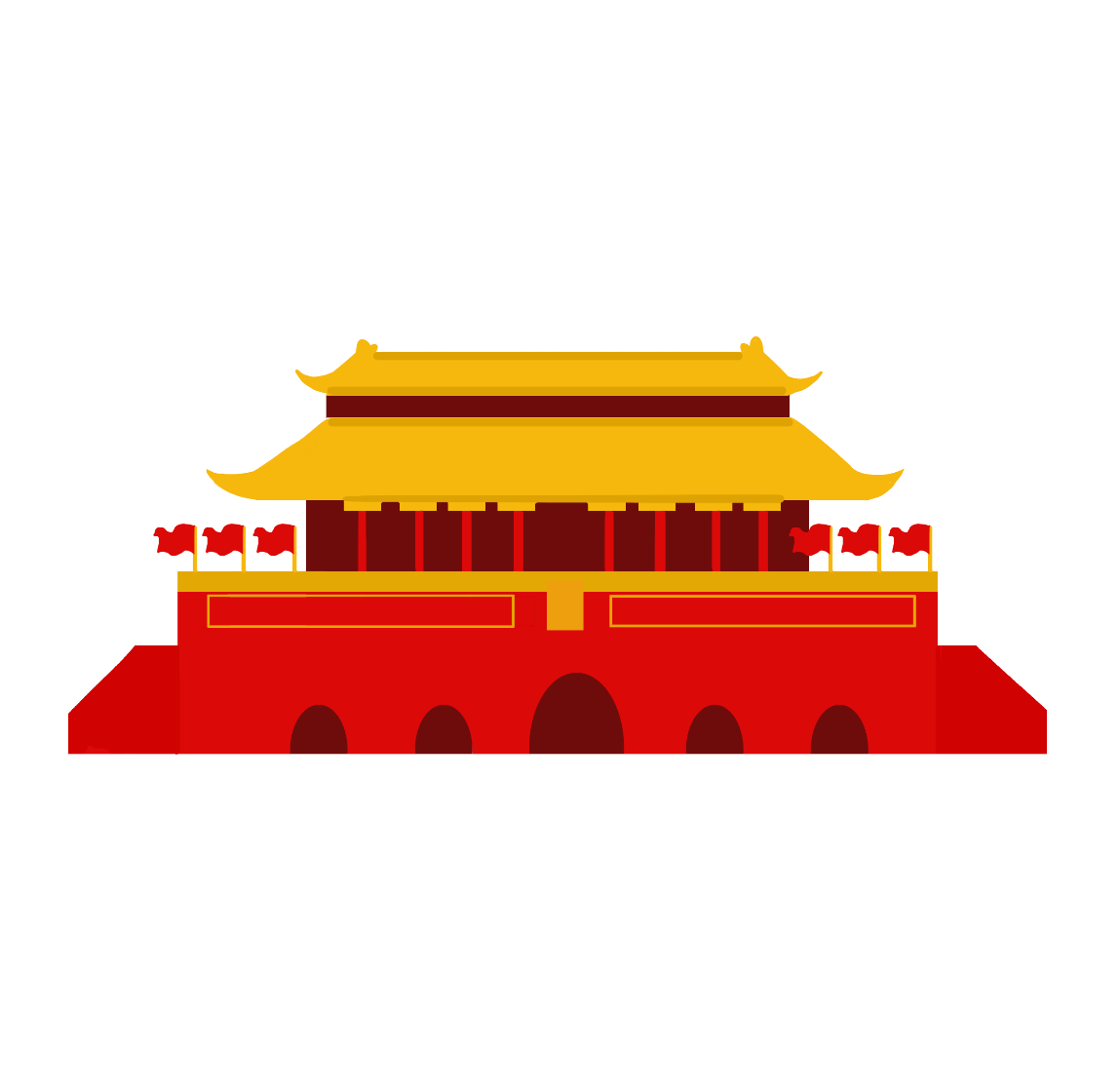 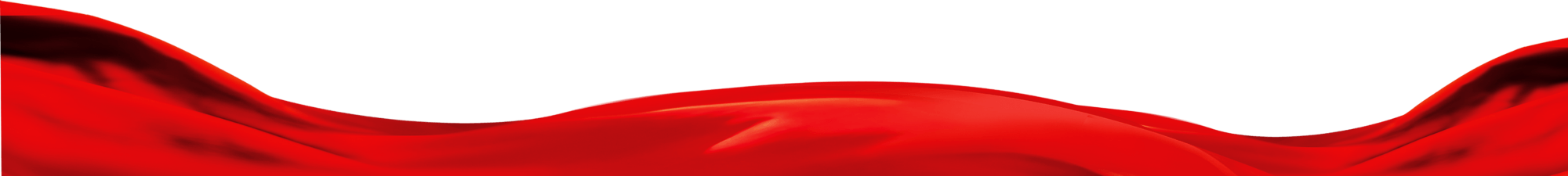 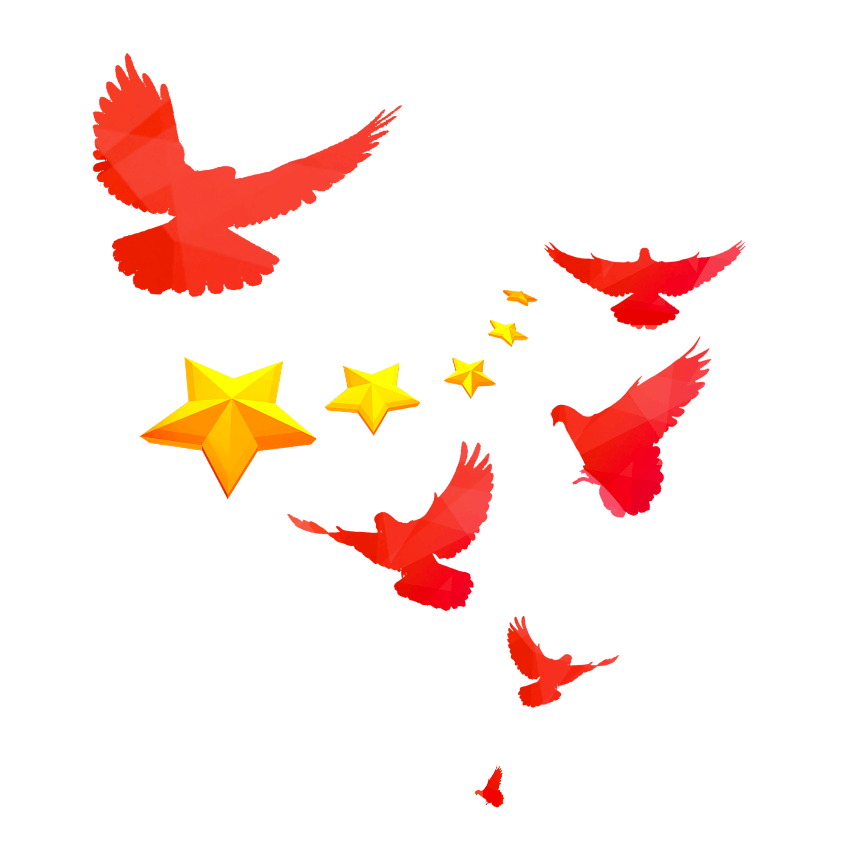 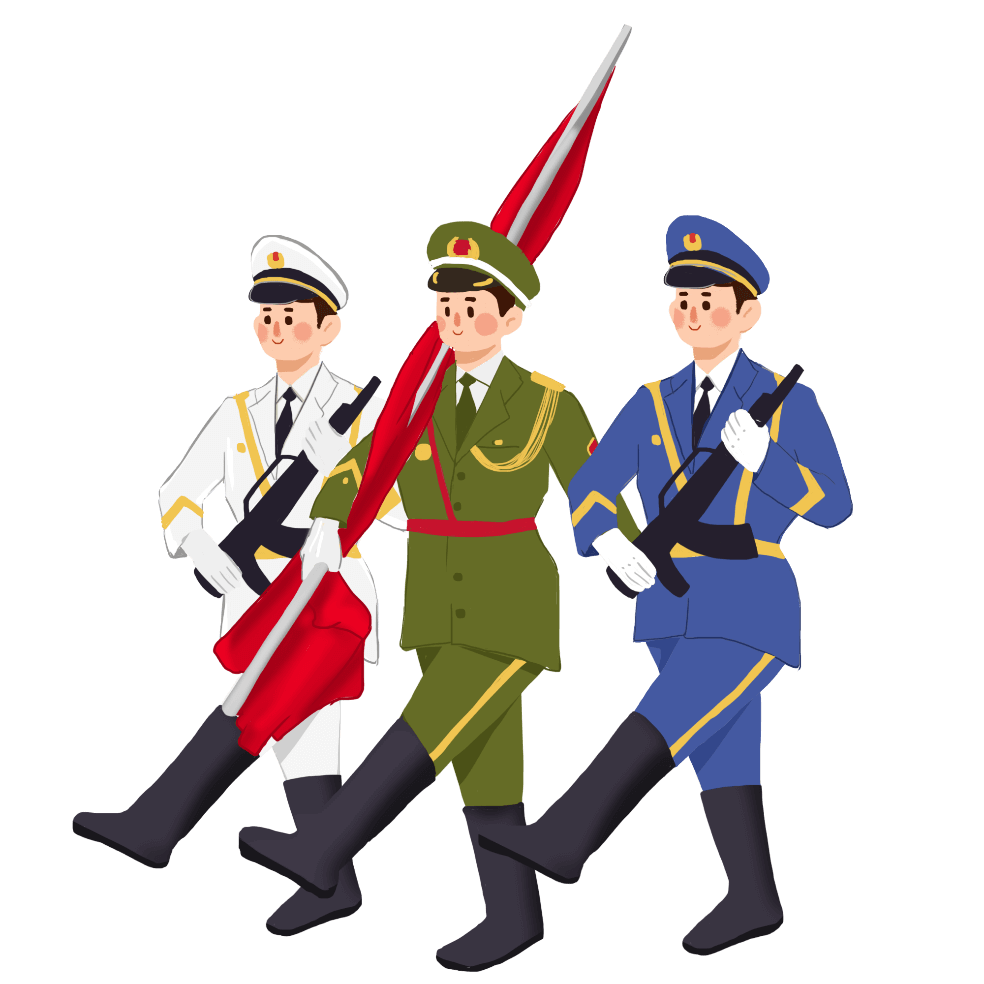 改革开放-是中国共产党带领人民开启的一次伟大革命
实质是社会主义制度的自我完善和发展
改革开放-是中国共产党带领人民开启的一次伟大革命
目的是在新的历史条件下为人民谋幸福、为民族谋复兴
党的十一届三中全会以后
基于对党和国家前途命运的深刻把握，对历史发展趋势的科学洞察，党中央做出实行改革开放的历史性决策，开启了改革开放和社会主义现代化建设历史新时期。中国共产党抓住完善和发展中国特色社会主义制度这个关键，带领人民攻坚克难，以经济体系改革为牵引统筹推进各个领域的体制改革，快速提升了国家综合实力，有效抵御了“苏东剧变”对我国的负面冲击，不断推进我国各项事业的健康发展，使社会主义中国巍然屹立在世界东方。
中国共产党勇于冲破思想观念的障碍和利益固化的藩篱，重点加强了人民当家作主制度建设，深化了经济体制改革，深化了司法体制综合改革，深化了生态文明体制改革，深化了国防和军队改革，建立了国家监察制度，中国特色社会主义制度日趋成熟定型，为推动党和国家事业取得历史性成就发挥了重大作用。
党的十八大来
中国共产党以巨大的政治勇气和智慧，提出了完善和发展中国特色社会主义制度、推进国家治理体系和治理能力现代化总目标，开启了全面深化改革、系统整体设计推进改革的新时代，开创了我国改革开放的新局面。
党的十八大来
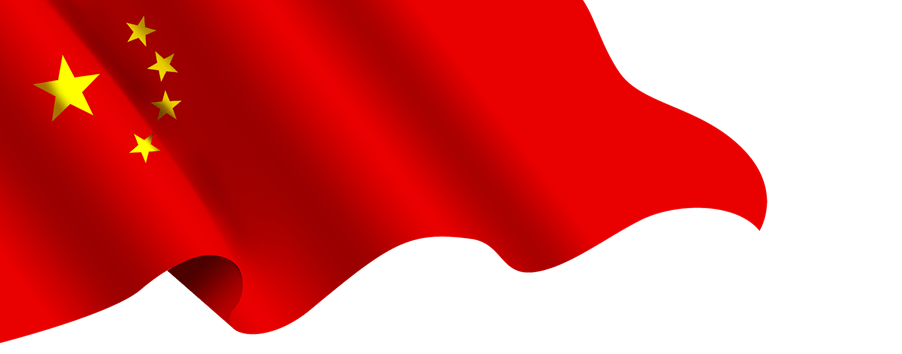 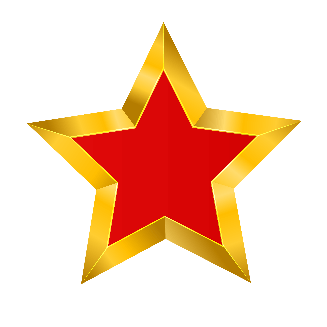 第四章
中国共产党是引领世界社会主义发展的重要政治力量
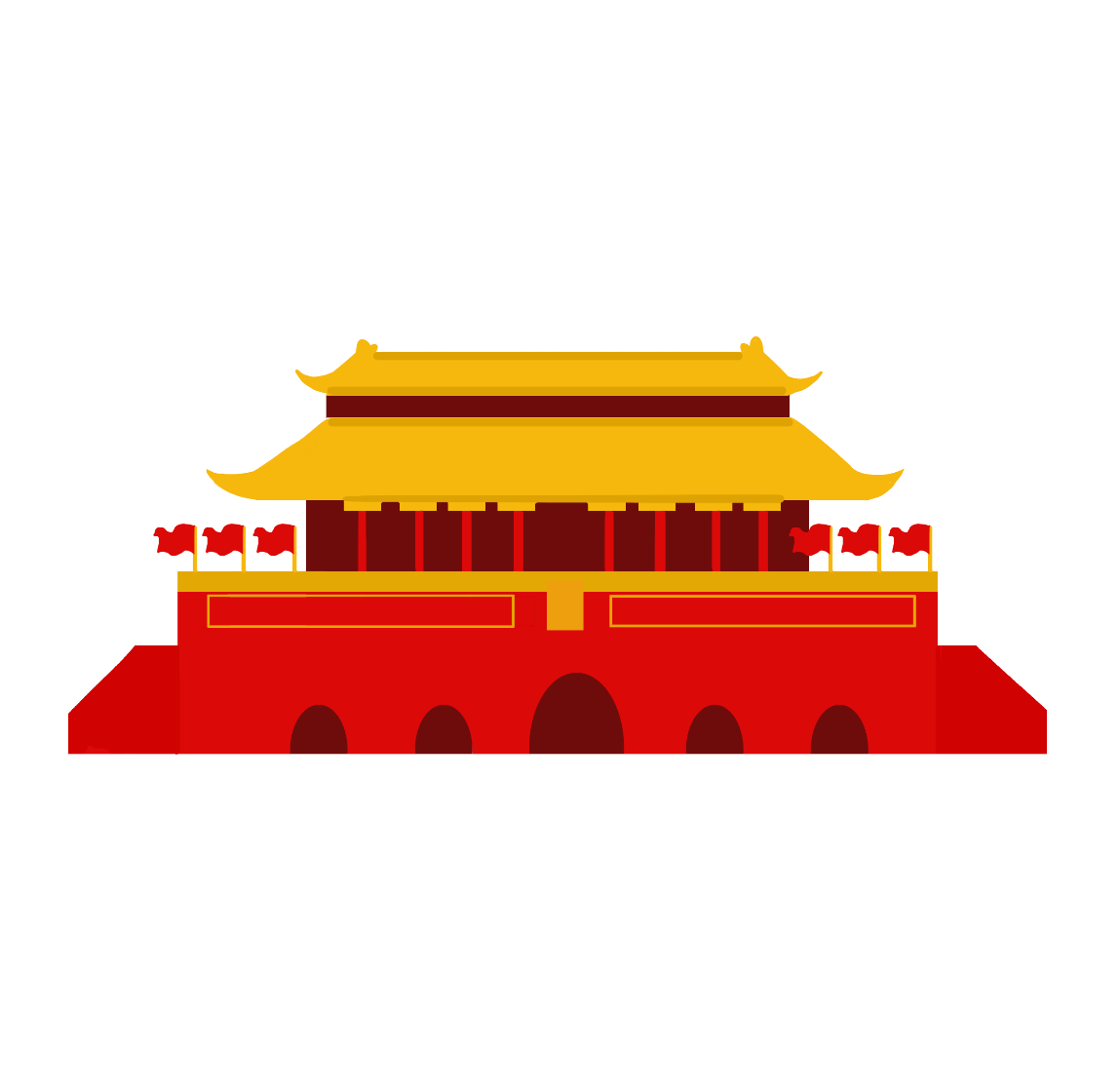 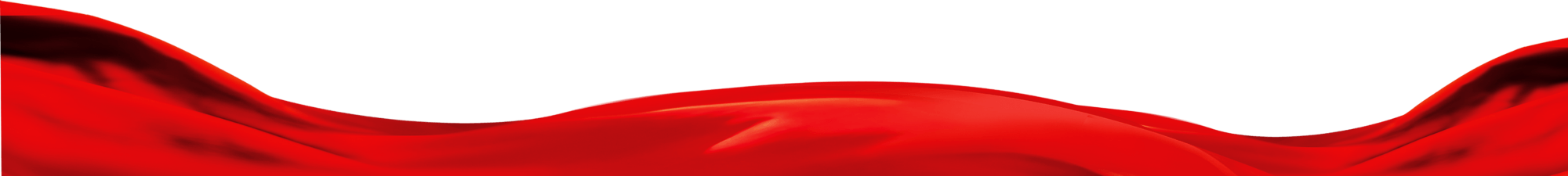 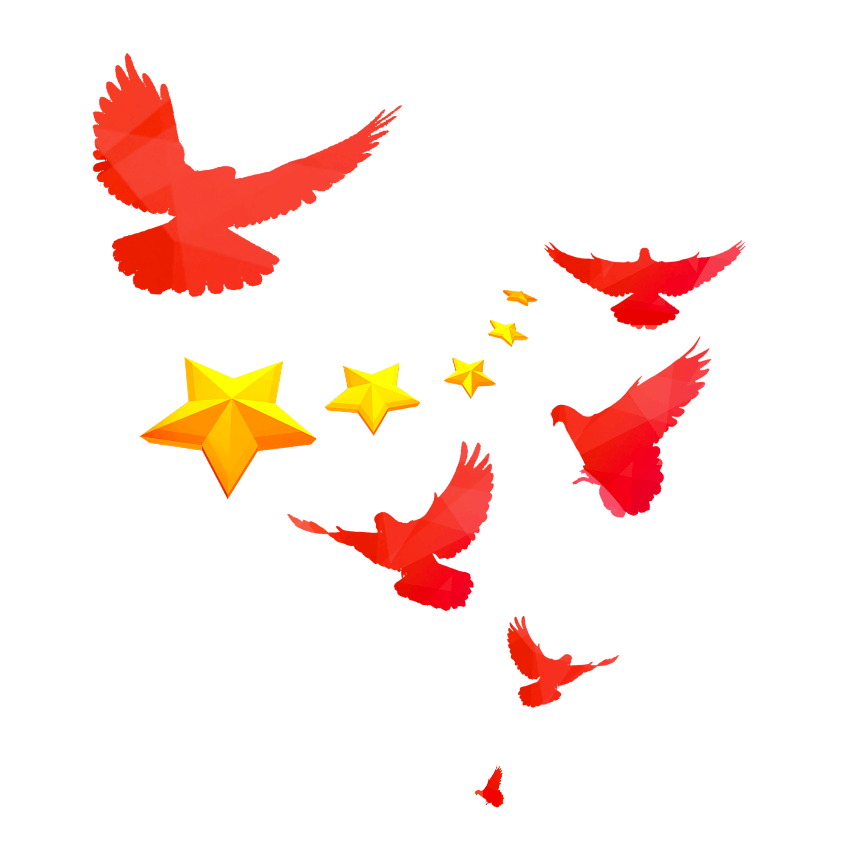 中国共产党一直是社会主义发展史最重要的参与者和最强大的引领力量。
中国共产党
01
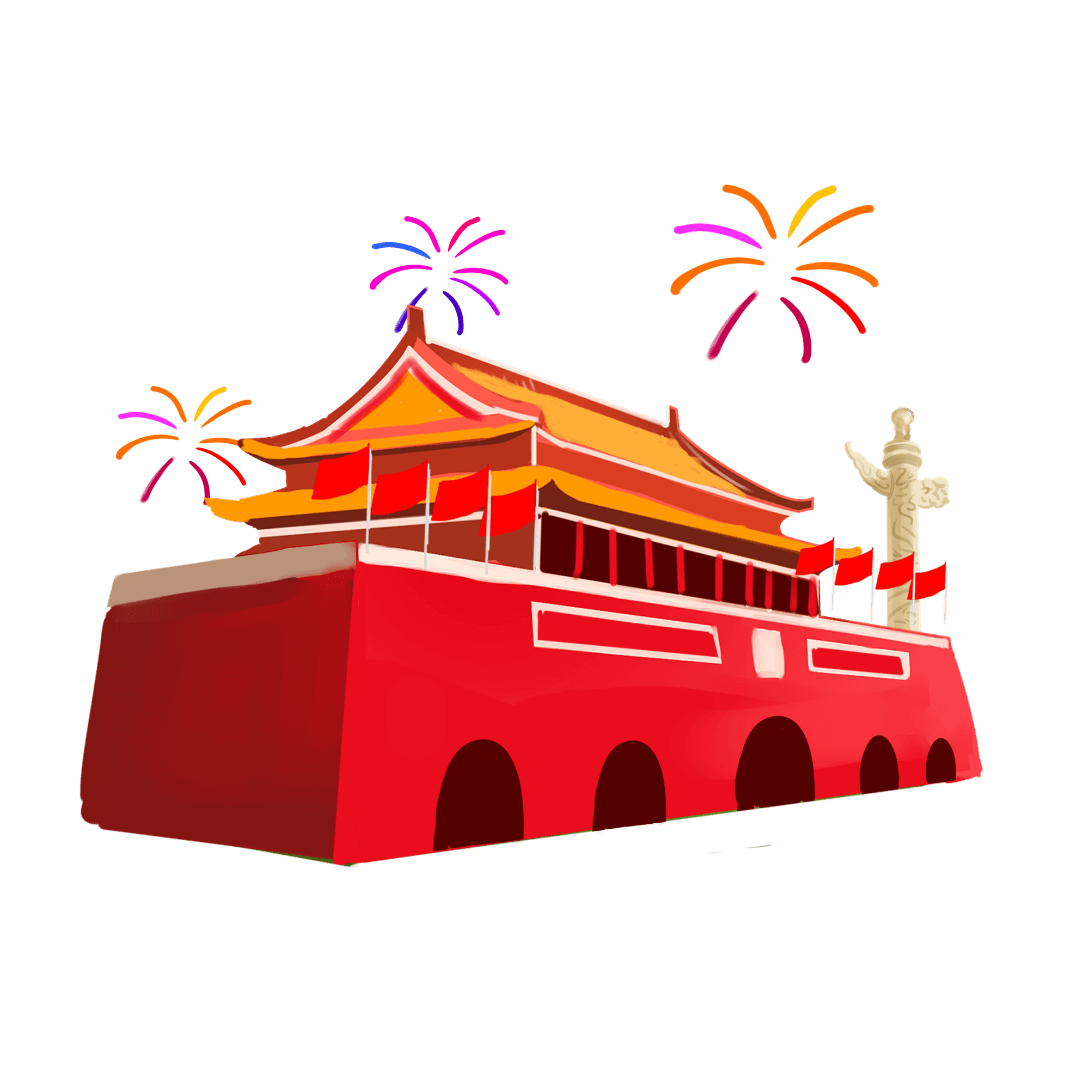 中国共产党领导的新民主主义革命，是二十世纪上半叶世界社会主义革命的重要组成部分。
02
中国共产党带领人民彻底粉碎了日本军国主义殖民奴役中国的图谋，与苏联社会主义等进步力量一道，为第二次世界大战反法西斯战争的胜利做出了重大牺牲和伟大贡献。
03
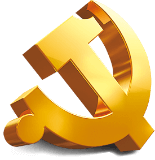 中国共产党领导下的中华人民共和国
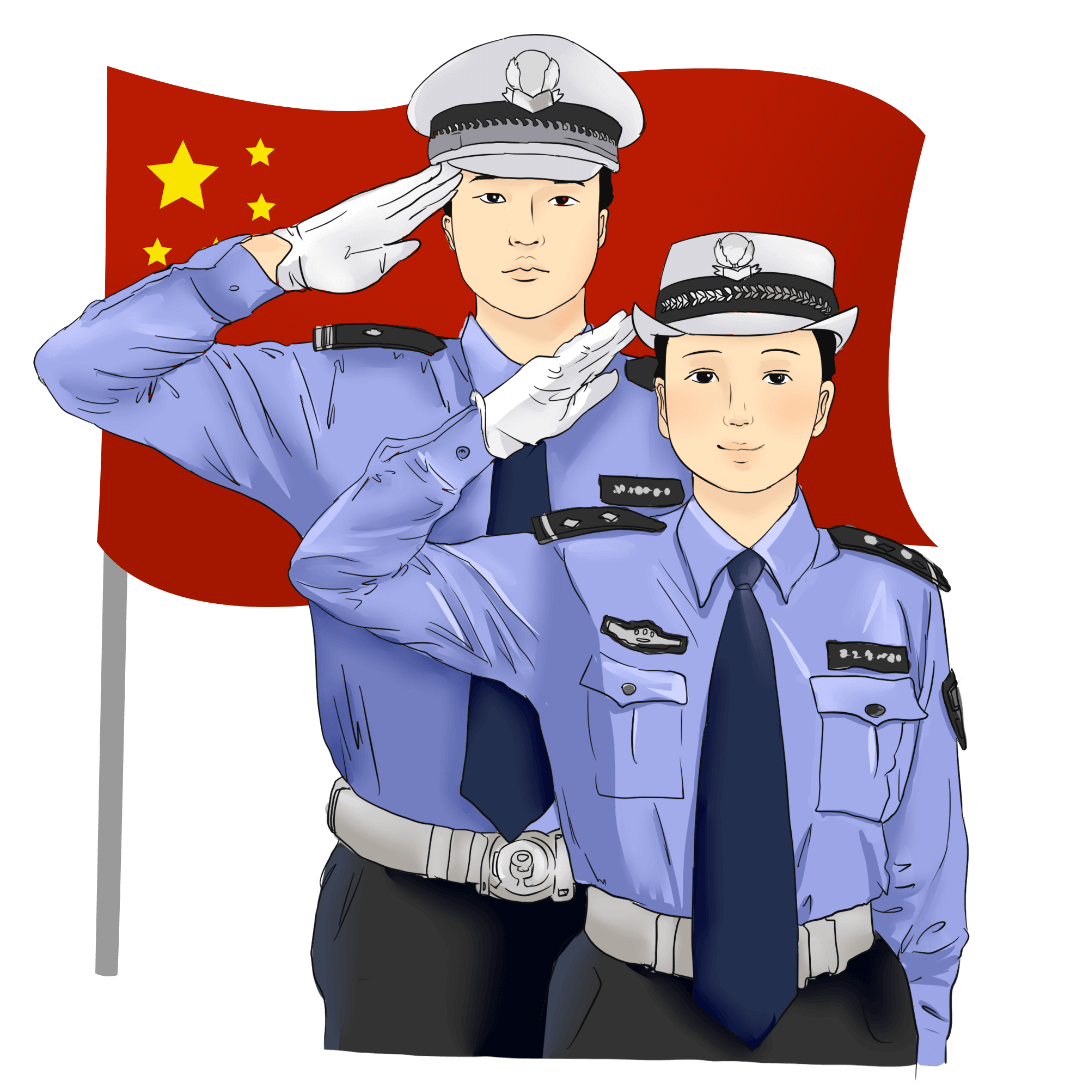 是世界社会主义阵营的有生力量
是支持亚、非、拉第三世界国家反帝反殖民、争取民族独立运动的坚强后盾
中国共产党坚持把马克思主义基本原理与中国实际相结合，摆脱了模仿苏联模式的传统思路，成功开辟了中国特色社会主义道路。
上世纪八十年代末、九十年代初，苏东社会主义国家解体使国际共产主义运动走入低谷。在中国共产党的正确领导下，中国用几十年时间走完了发达国家几百年走过的工业化进程，人民生活显著改善，社会长期稳定，社会主义在同资本主义竞争中所处的被动局面得到很大程度的扭转。
进入二十一世纪
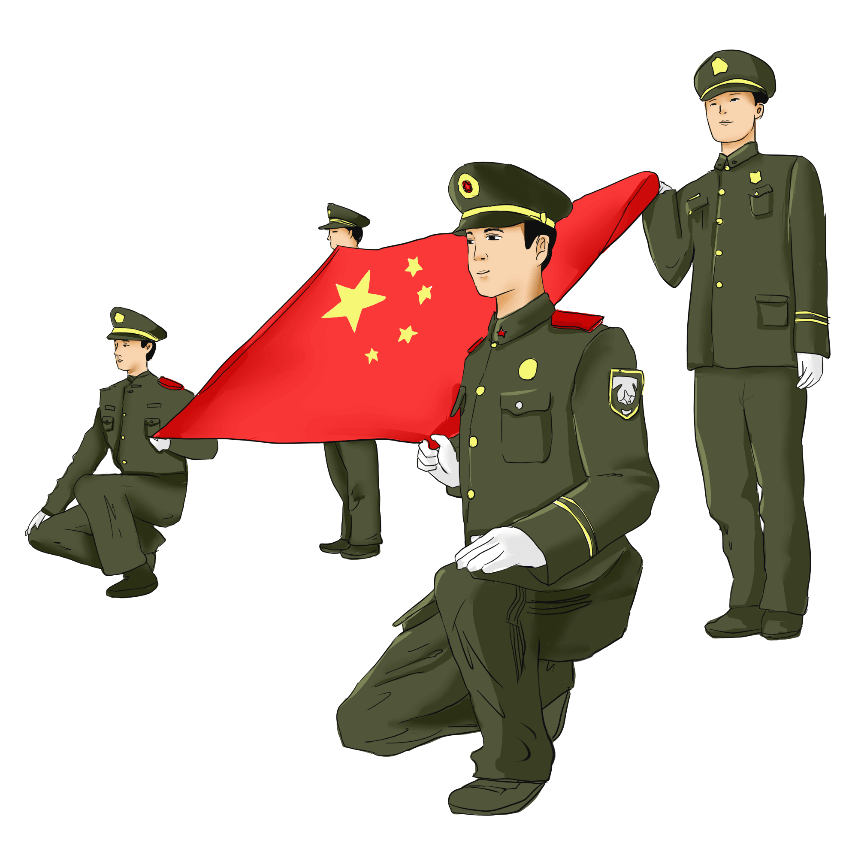 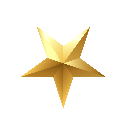 在中国共产党的正确领导下，我国国家制度和国家治理体系体现出显著优势，科学社会主义在中国焕发出强大生机活力。
中国特色社会主义成为科学社会主义发展的伟大旗帜， 成为振兴世界社会主义的中流砥柱。
在国际环境日益复杂多变的当下，中国共产党有责任、有信心、有能力为科学社会主义新发展做出更大历史贡献。
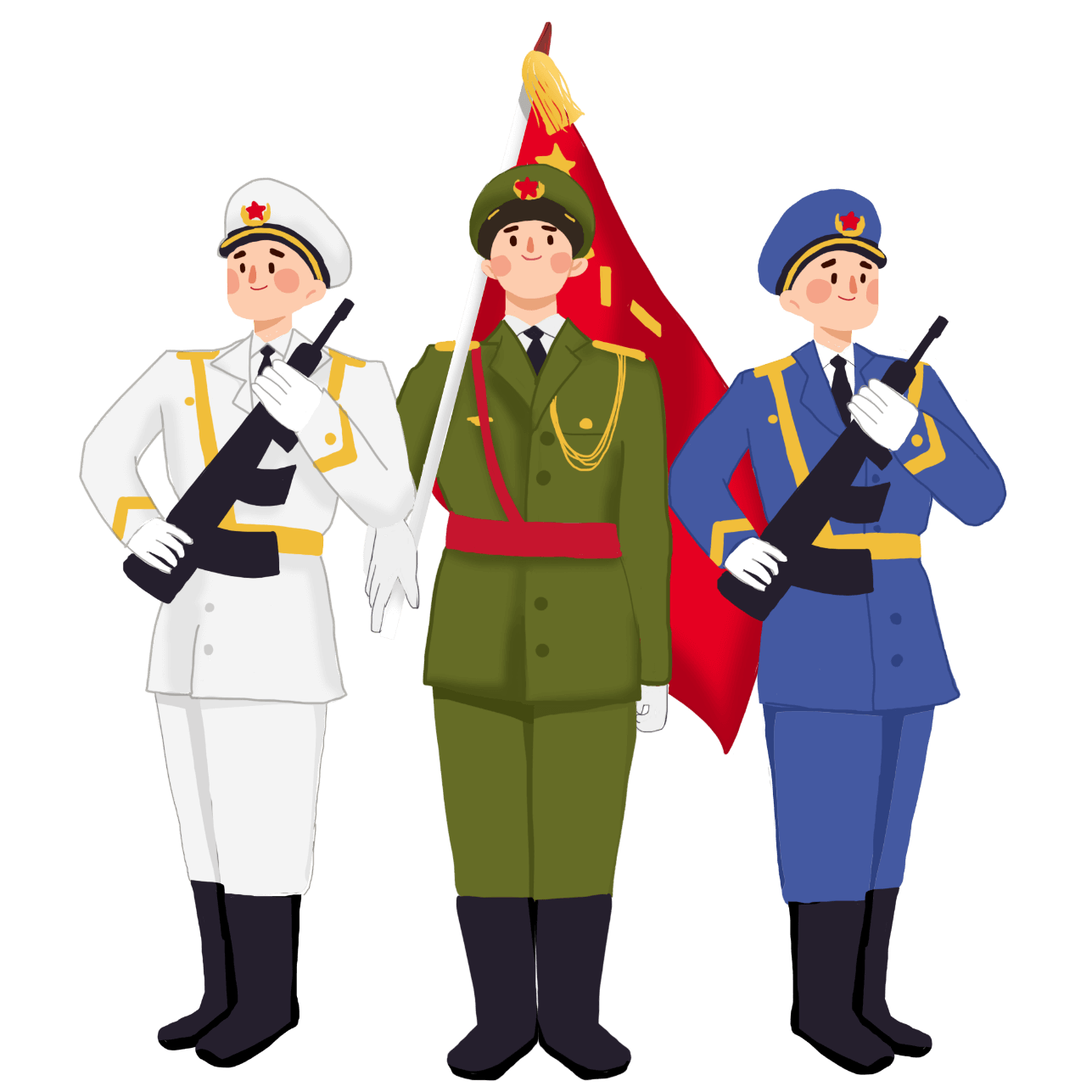 中国共产党的领导
是贯穿党史、新中国史、改革开放史、社会主义发展史的主导性实践逻辑。党员干部在系统研读“四史”材料时，要准确把握党的领导这一主线，不断深化“四史”学习教育， 切实增强在实践中守初心、担使命的思想自觉和行动自觉。
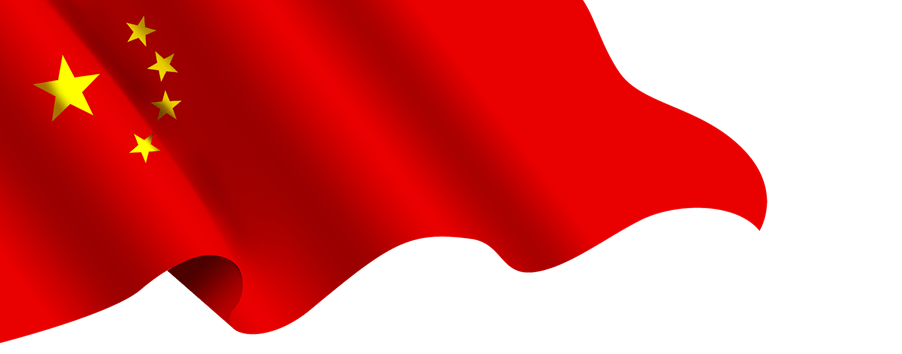 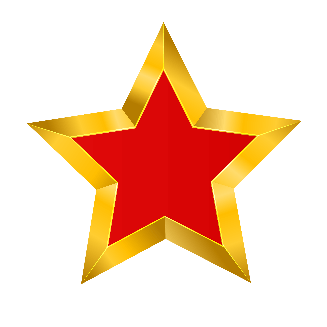 第五章
学好“四史”，牢记初心使命
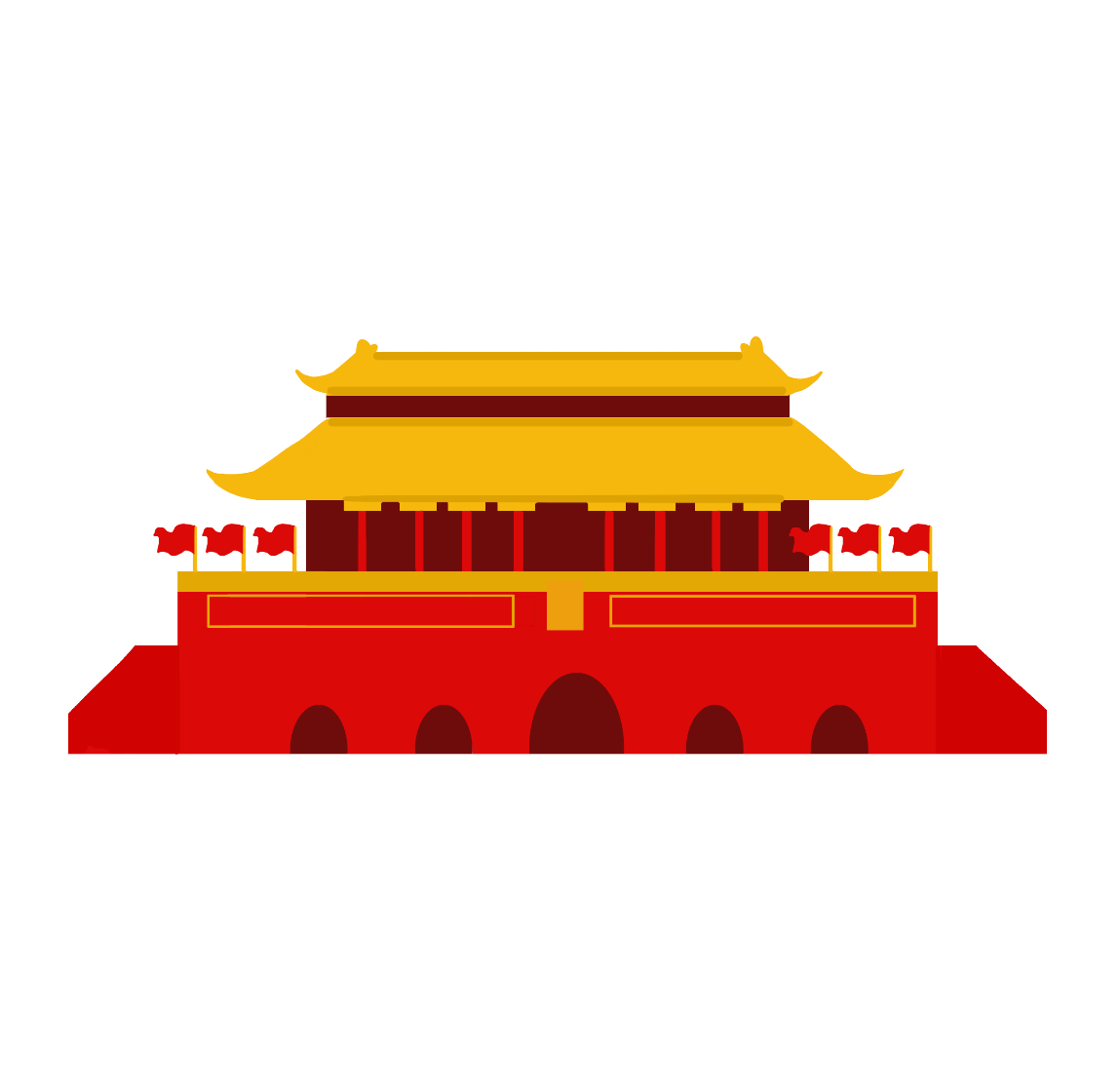 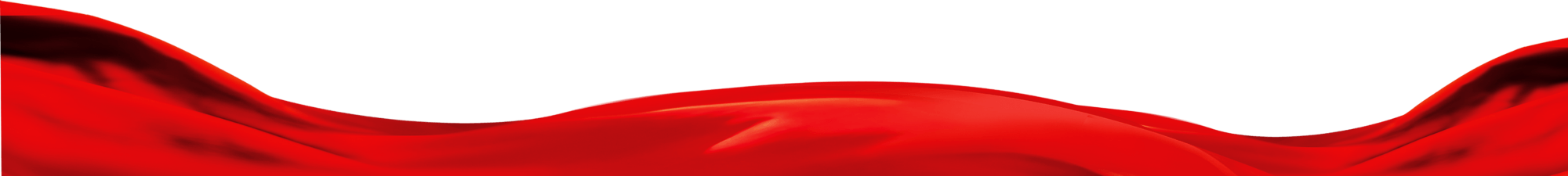 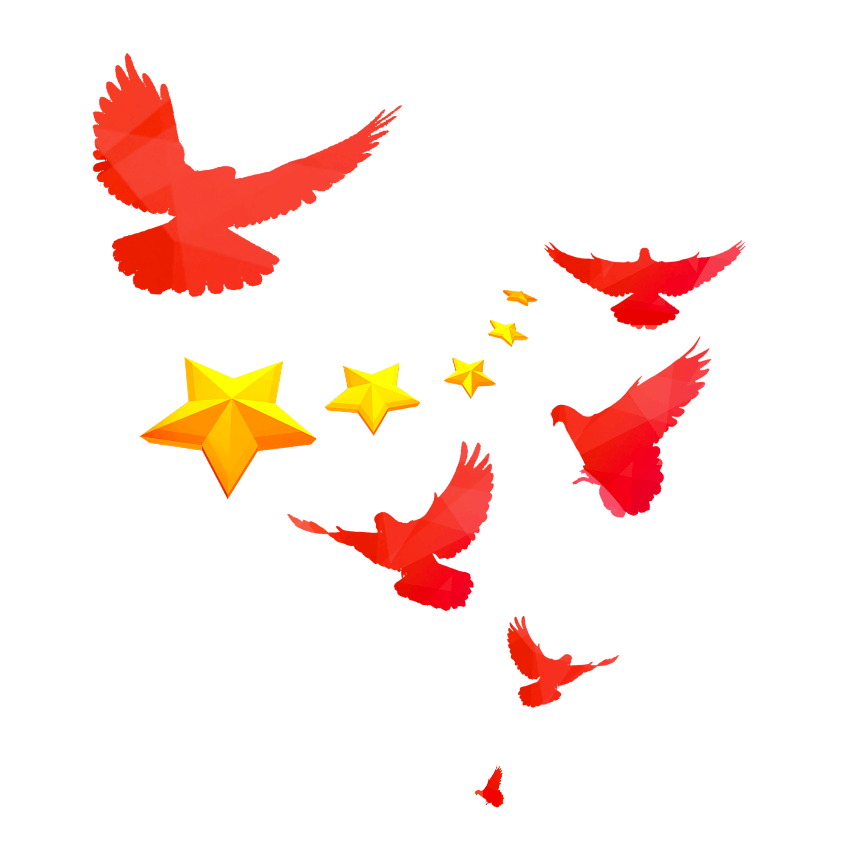 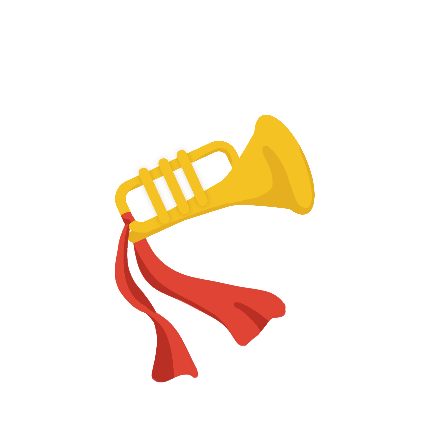 “四史”学习教育是坚定理想信念的需要
当今年代的党员大多是在改革开放后出生的，没有经历过战争的洗礼，没有遇到过国家从站起来到富起来的艰难险阻，只有通过学习“四史”，才能身临其境地了解我党走过的峥嵘岁月，体会我党在革命和奋斗中的艰难历程。
学习“四史”要紧扣时代特征
要充分利用当地的红色文化资源加强教育引导，增强广大党员干部的思想定力。
例如，上海不仅是中国共产党的诞生地，更是改革开放的前沿阵地，要牢牢把握这一特征，激励上海的党员干部在新时代担起新使命、实现新作为。
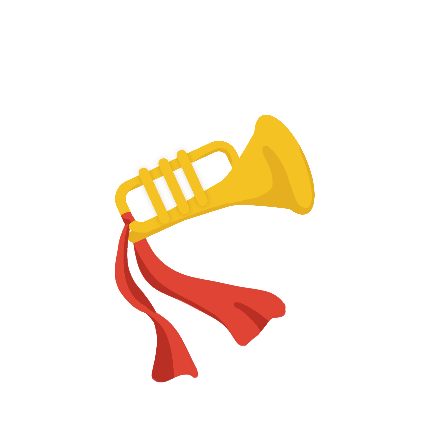 “四史”学习教育是提升党性修养的需要
中华民族伟大复兴中的道路从来不是一马平川，而如今有一些党员对改革开放史、社会主义发展史缺乏深入了解，他们贪图安逸，坐享其成。
当今，新冠肺炎疫情爆发后，同样涌现出了一大批爱岗敬业、无私奉献的优秀人物
学习“四史”要紧扣实际
以“四史”开展党性教育，要引导党员干部从历史人物和现代人物中学习他们的优秀品质，要在现实中自觉提升党性修养和政治觉悟。
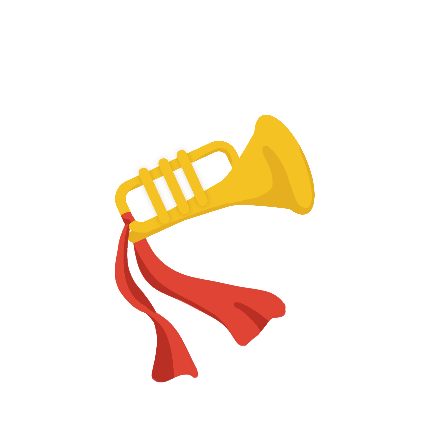 “四史”学习教育是提高干部工作能力的需要
中华民族从富起来到强起来的进程中，充分展现了中国共产党用马克思主义思想指导实践、推动工作的过程。
有一些领导干部意识到自己本领恐慌、能力不足
其实，通过学习“四史”便可从中汲取智慧和力量，在研究和学习的过程中，不断总结经验和教训，再加以综合分析、科学判断、灵活运用，不断增强工作的主动性、预见性和创造性，以理论指导实践，最终达到提升自我能力的目的。
历史是最好的教科书
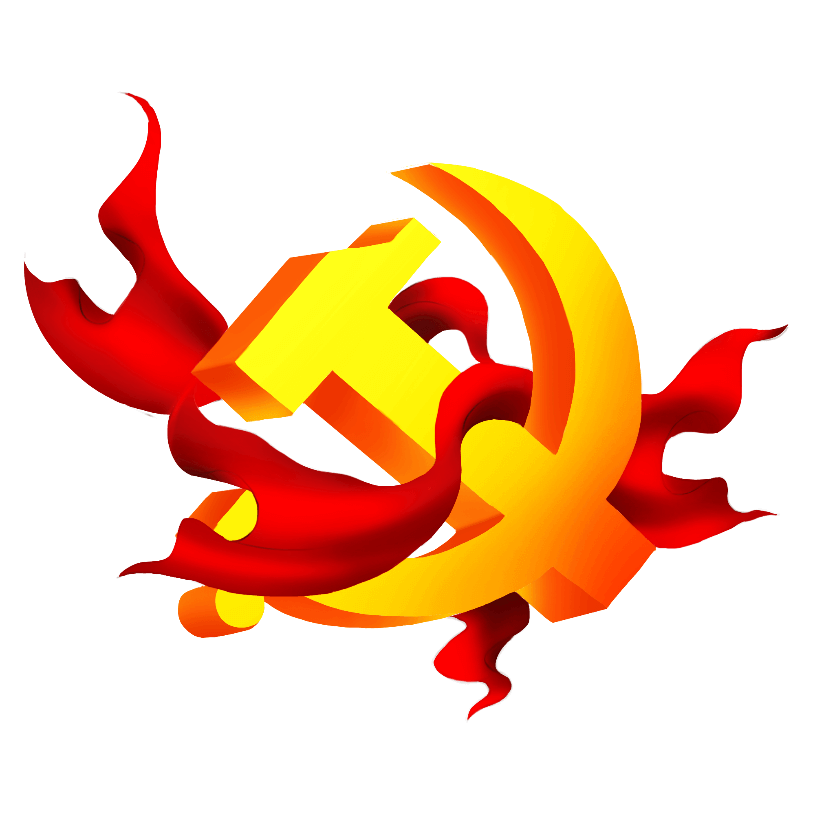 对党员干部来说，历史更是好的营养剂，多一次重温我党的历史，心中就多增添一份信念。常温党史、新中国史、改革开放史、社会主义发展史，可以增强守初心、担使命的思想自觉和行动自觉，增强实现中华民族伟大复兴中国梦的信心。
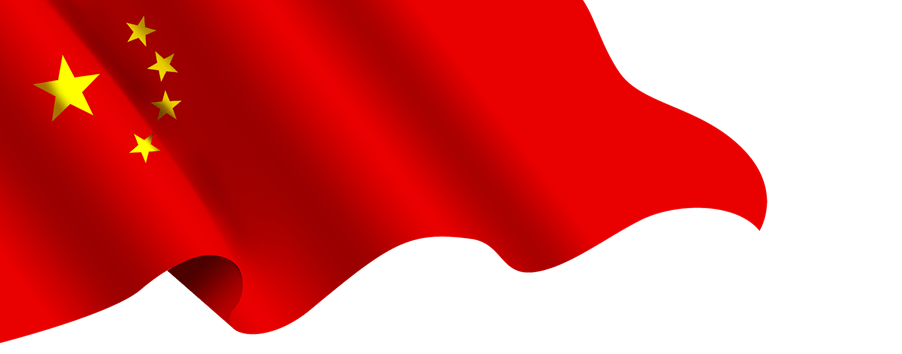 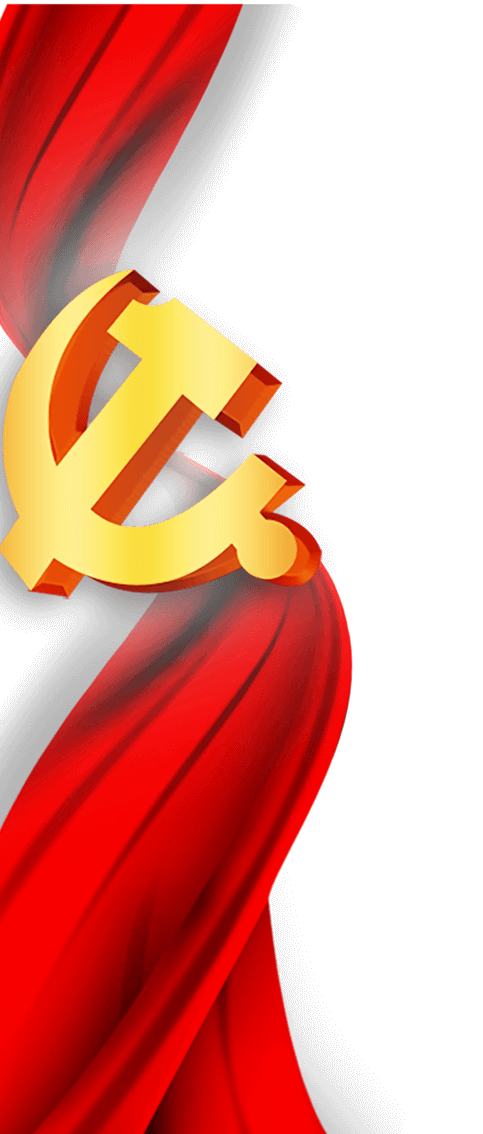 演讲完毕 感谢观看
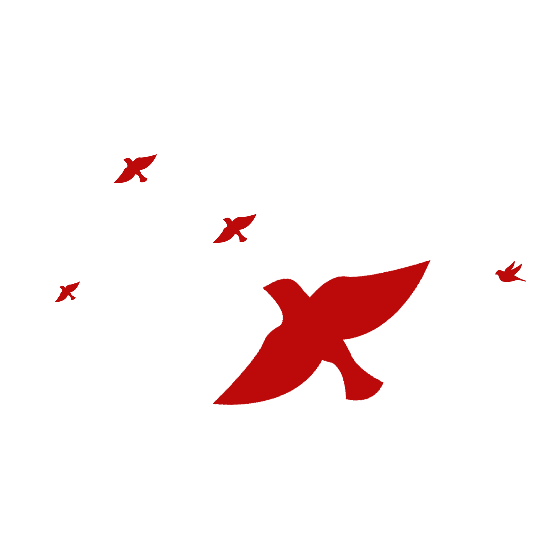 在此输入您的党组织名称
党史 新中国史 改革开放史 社会主义发展史
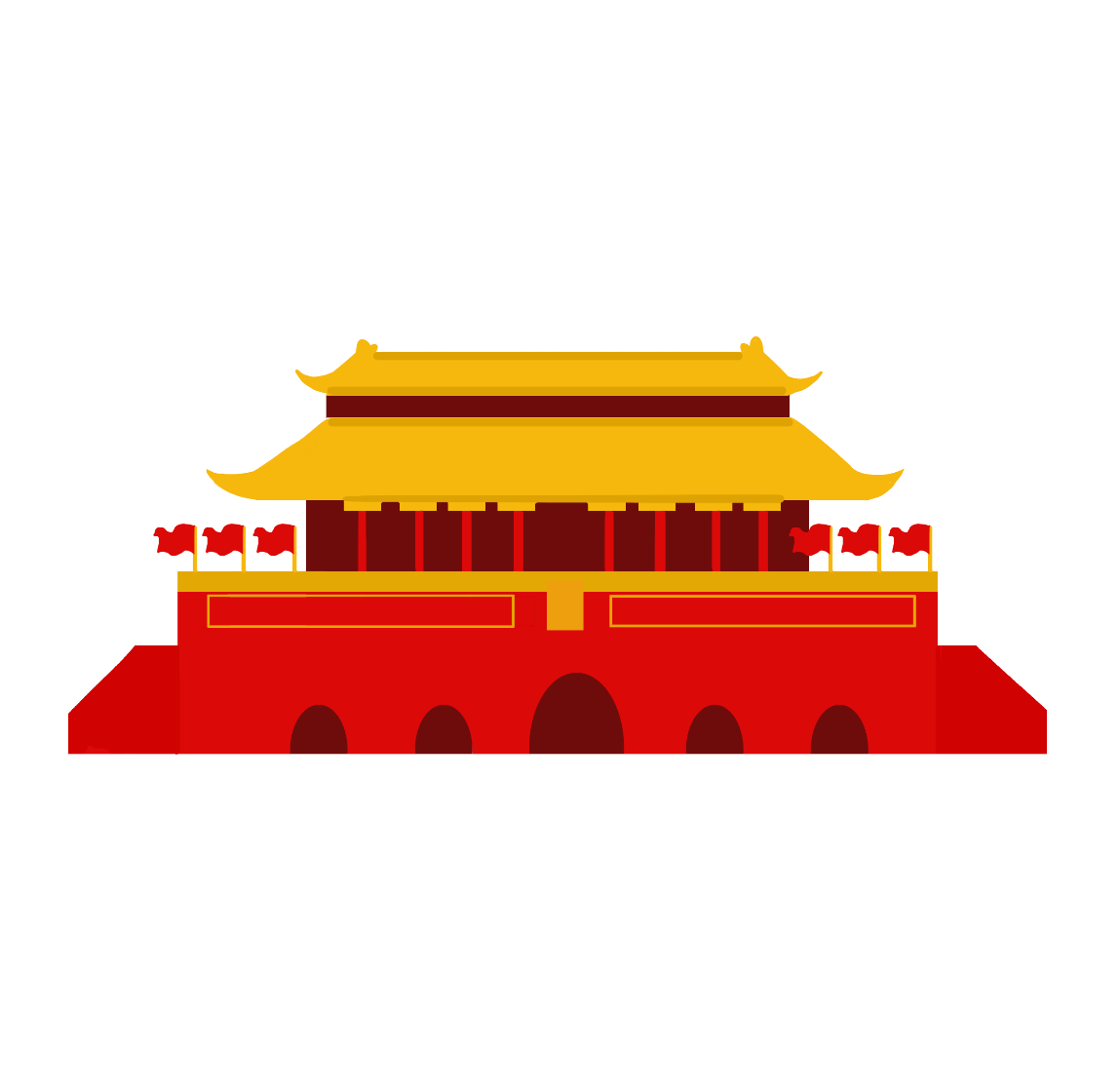 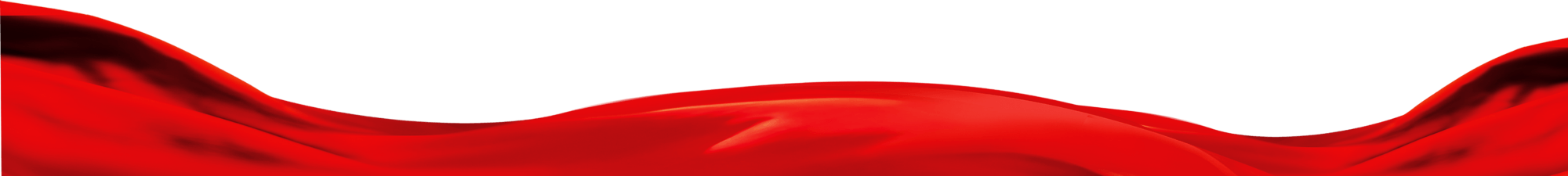 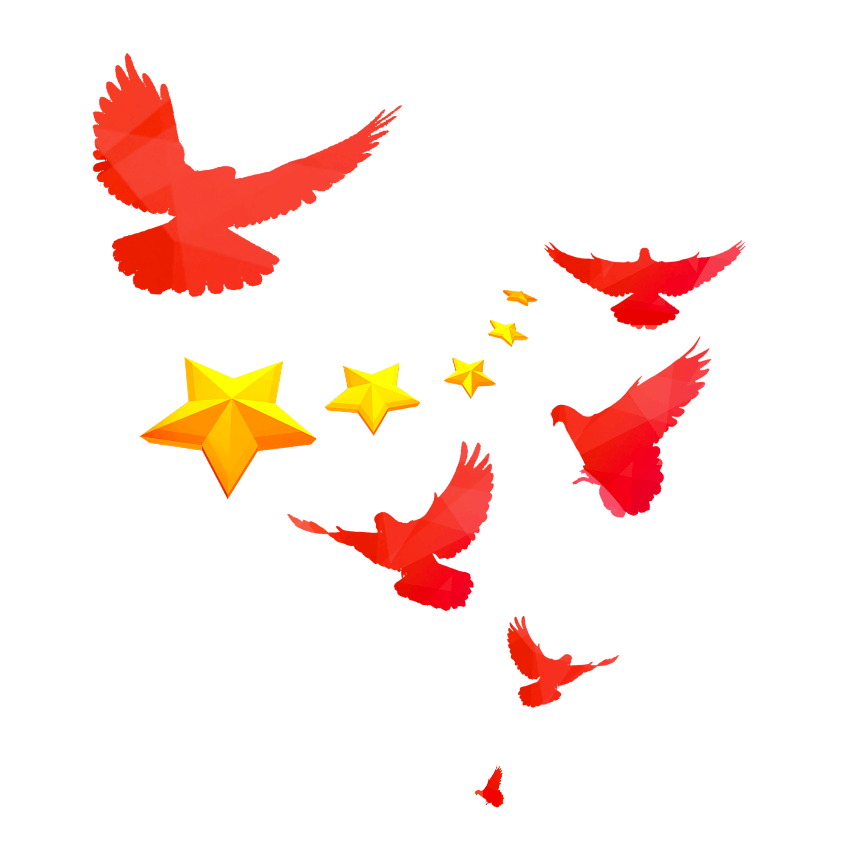